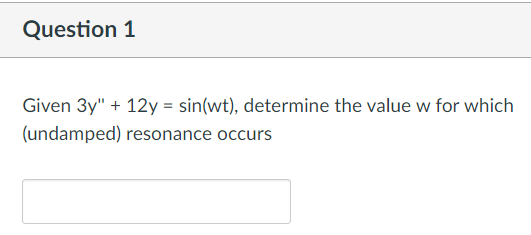 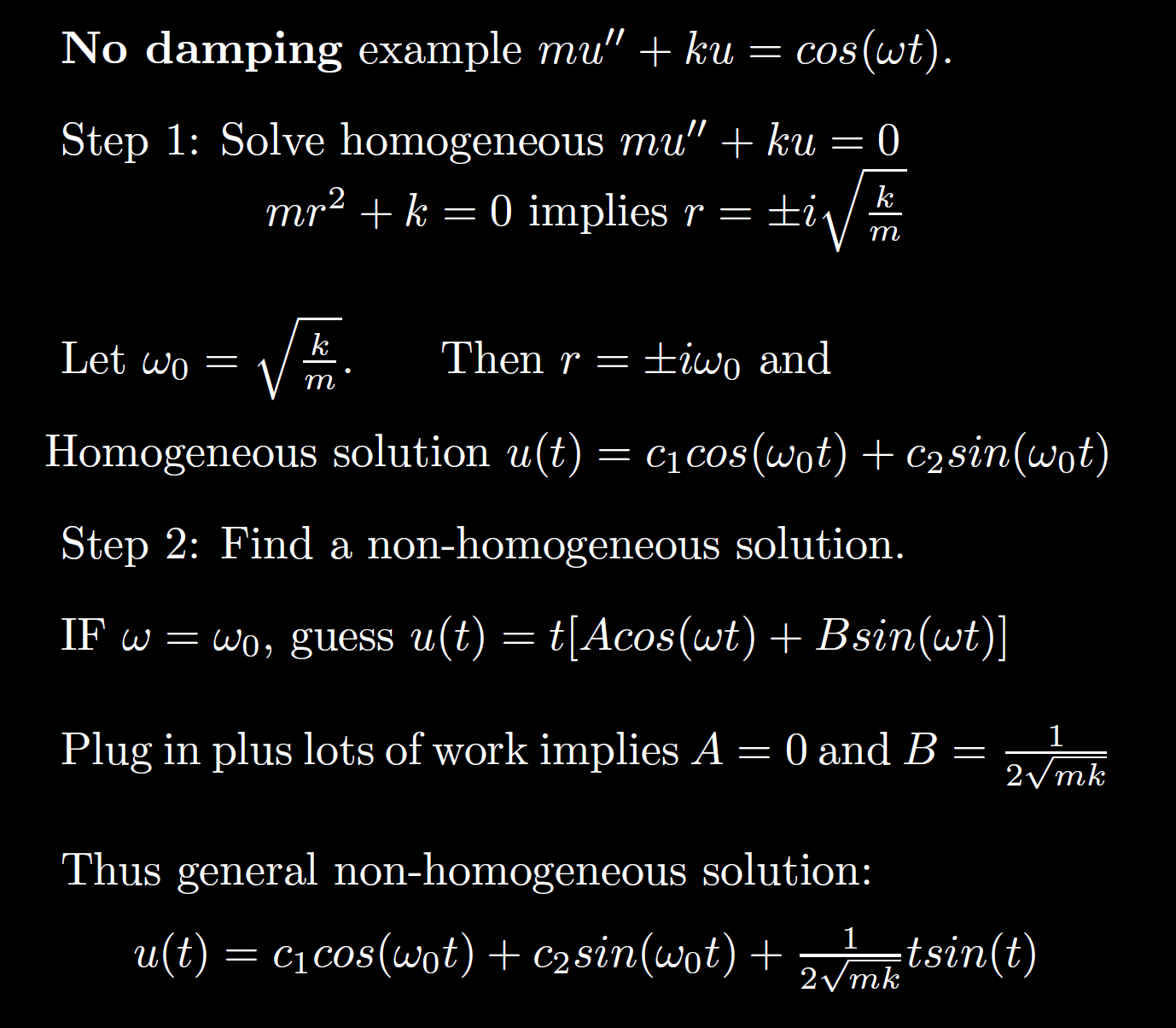 Boyce/DiPrima/Meade 11th ed, Ch 3.8:   Forced Periodic Vibrations
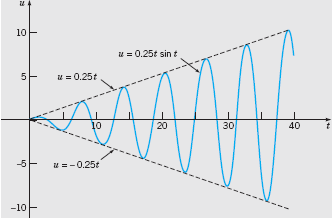 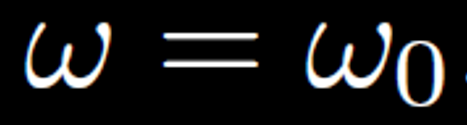 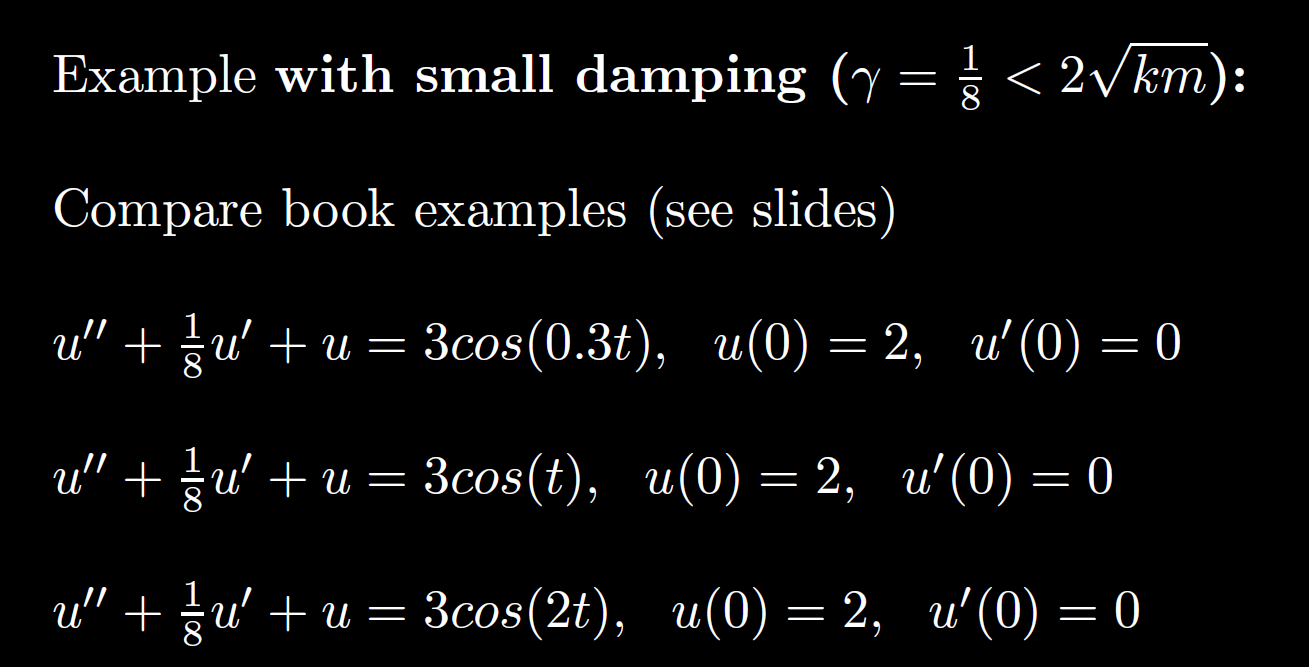 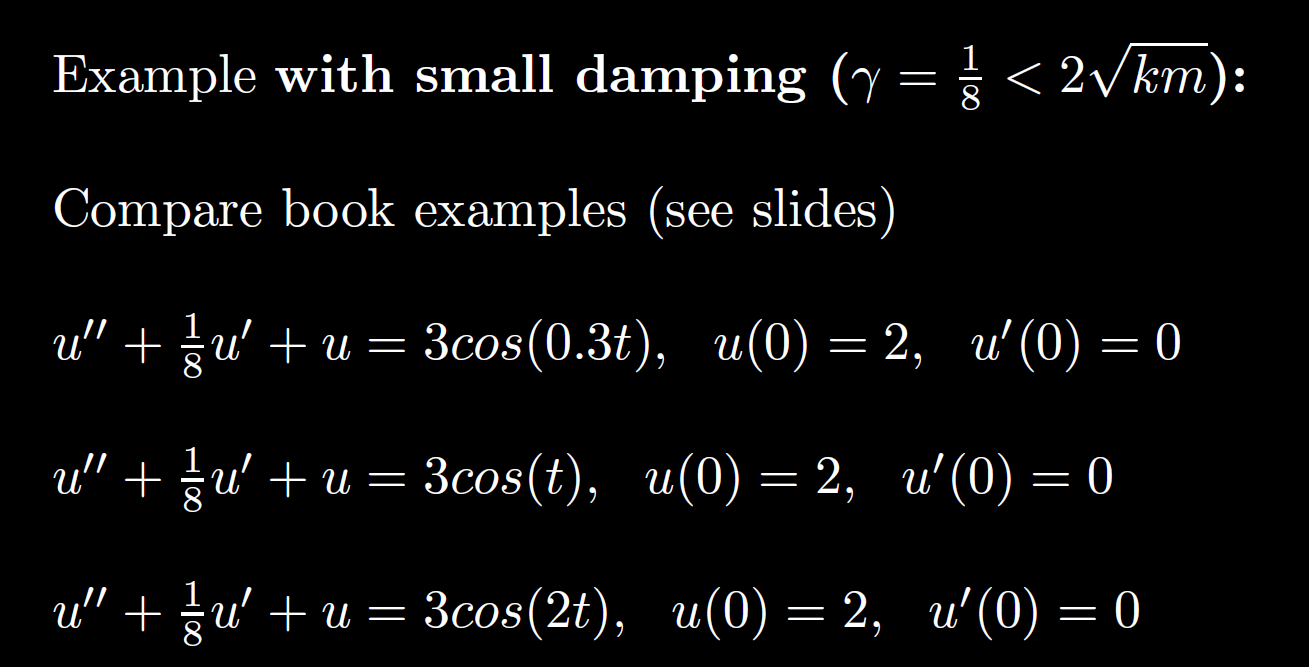 Example 2:  Forced Vibrations with Damping     (2 of 4)
Graphs of the solution and external force for          .
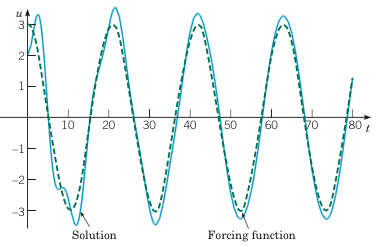 Boyce/DiPrima/Meade 11th ed, Ch 3.8:   Forced Periodic Vibrations
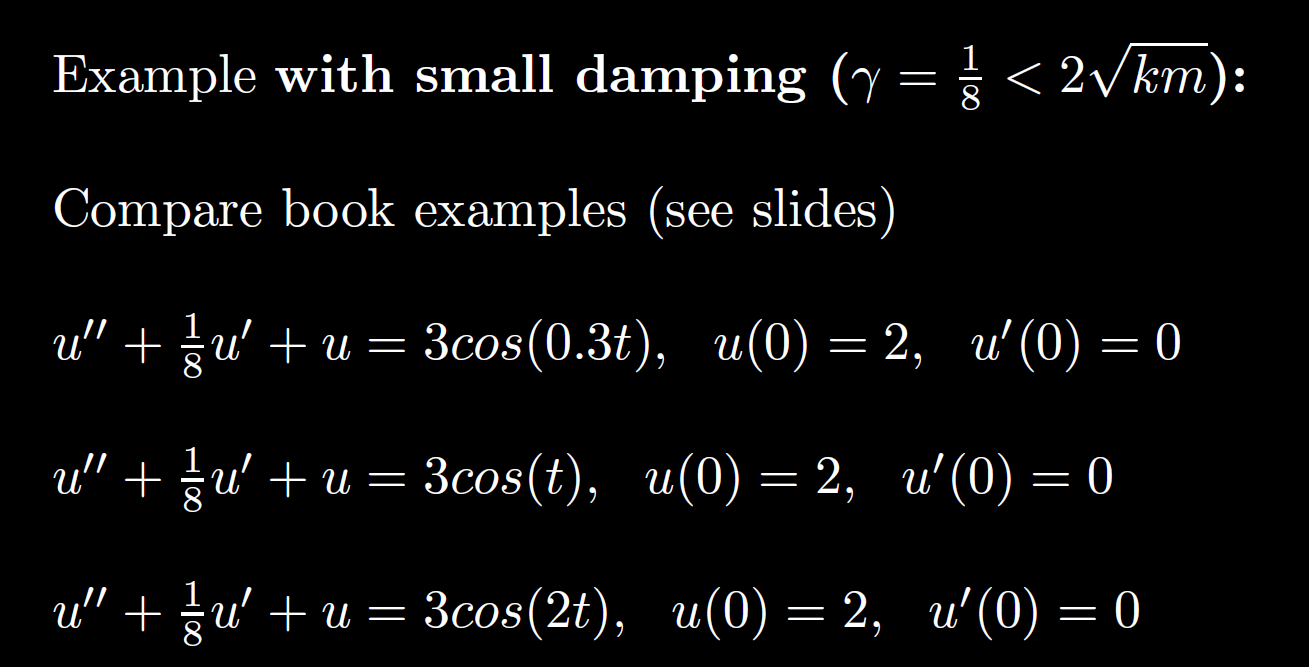 Example 2:  Forced Vibrations with Damping     (3 of 4)
Graphs of the solution and external force for
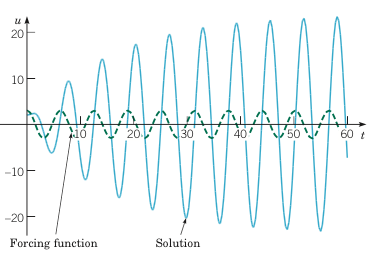 Boyce/DiPrima/Meade 11th ed, Ch 3.8:   Forced Periodic Vibrations
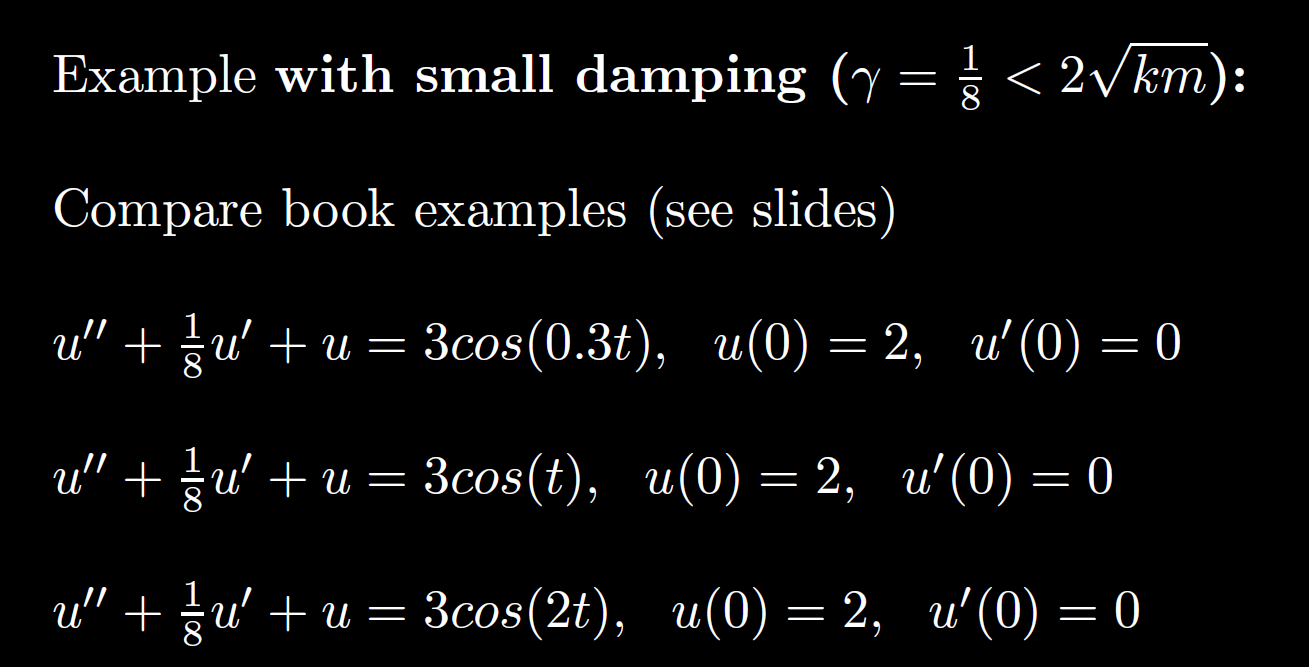 Example 2:  Forced Vibrations with Damping     (4 of 4)
Graphs of the solution and external force for
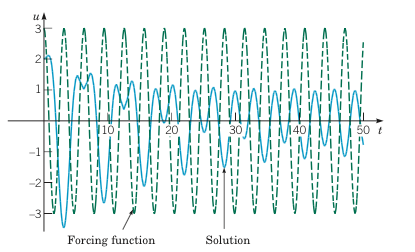 Boyce/DiPrima/Meade 11th ed, Ch 3.8:   Forced Periodic Vibrations
(a, b) = a + ib 
          = ( Rcos(x), R sin(x) )
          = R [cos(x) + i sin(x)]
          = R eix
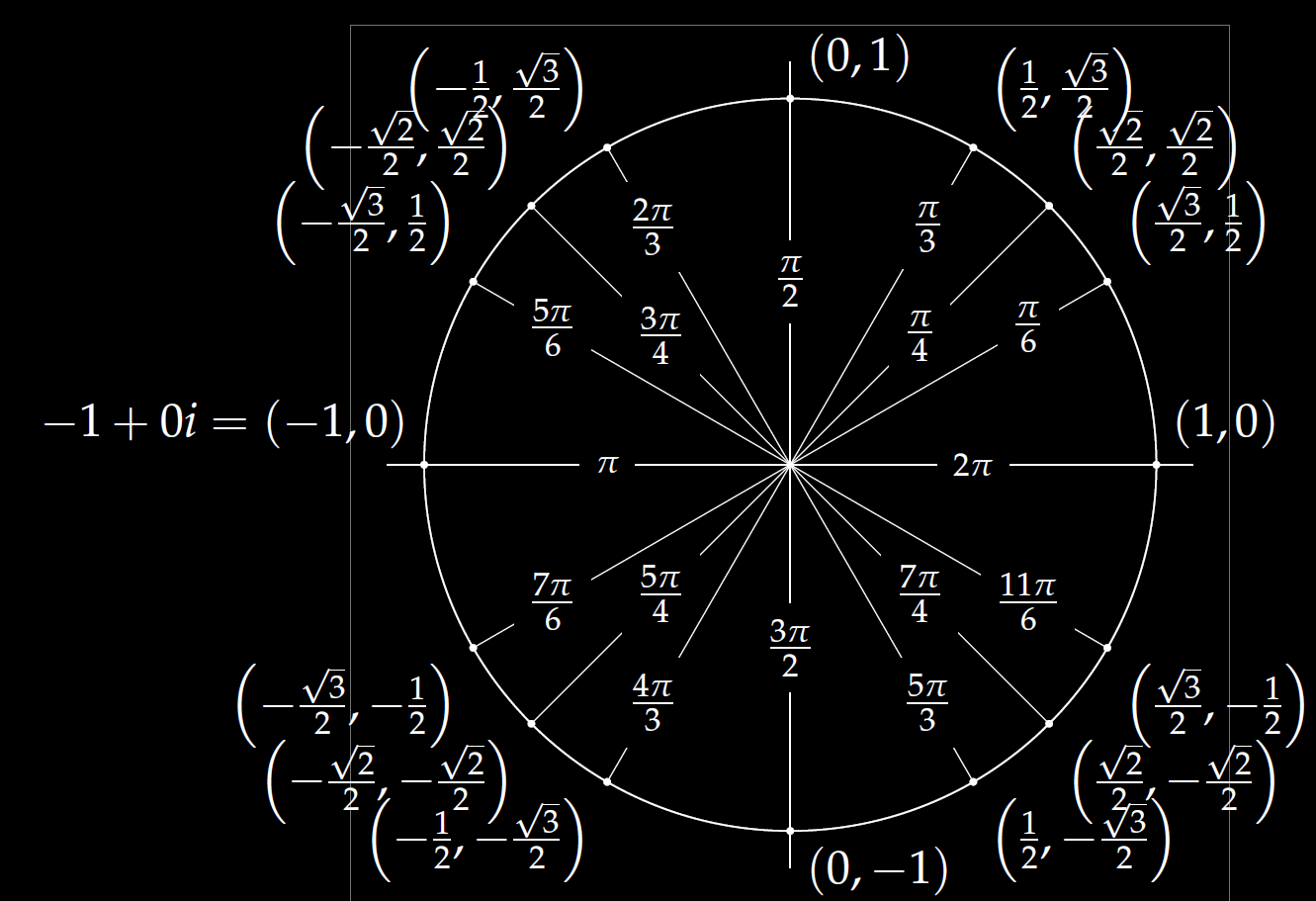 Compare to Rcos(wt – x)
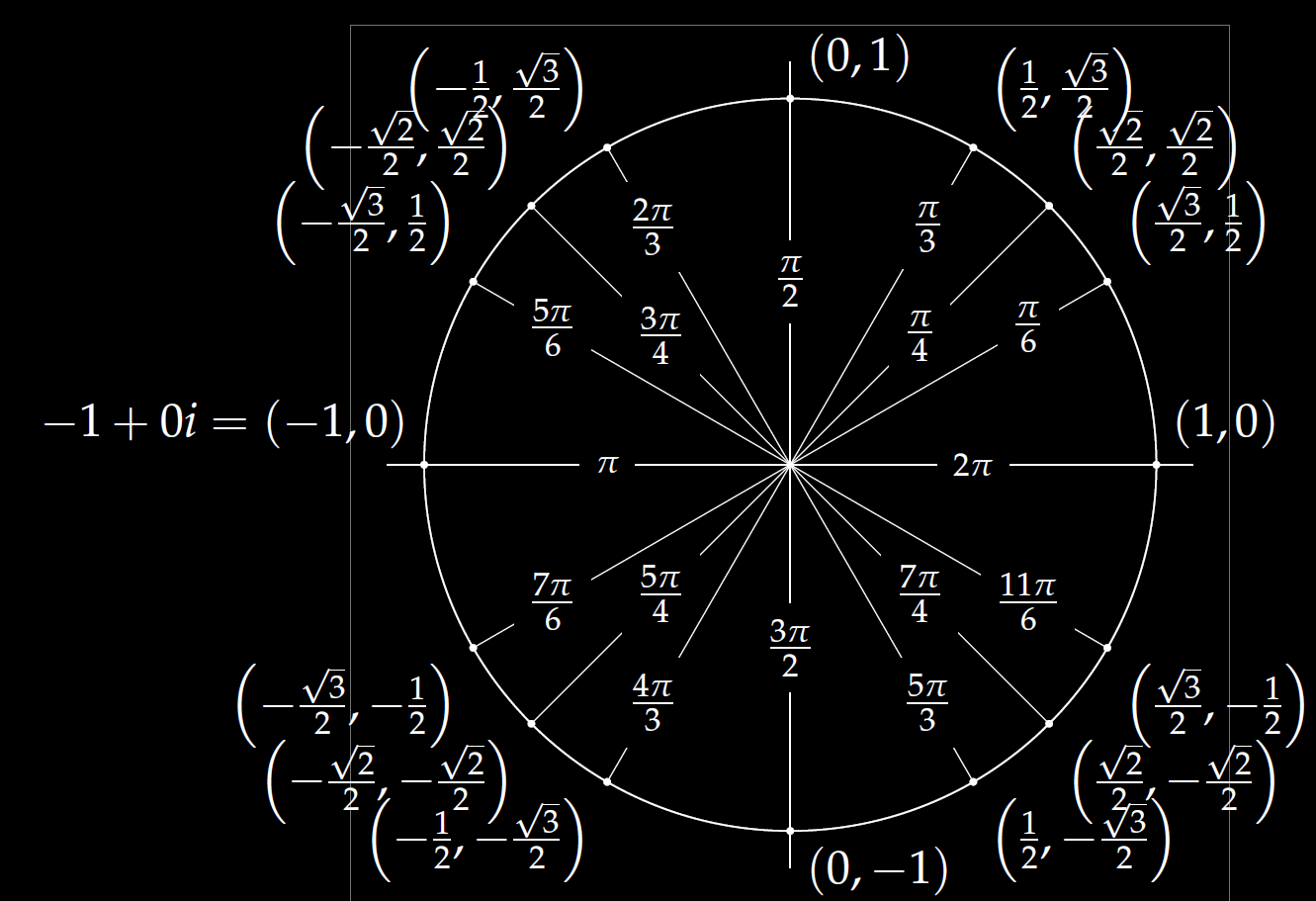 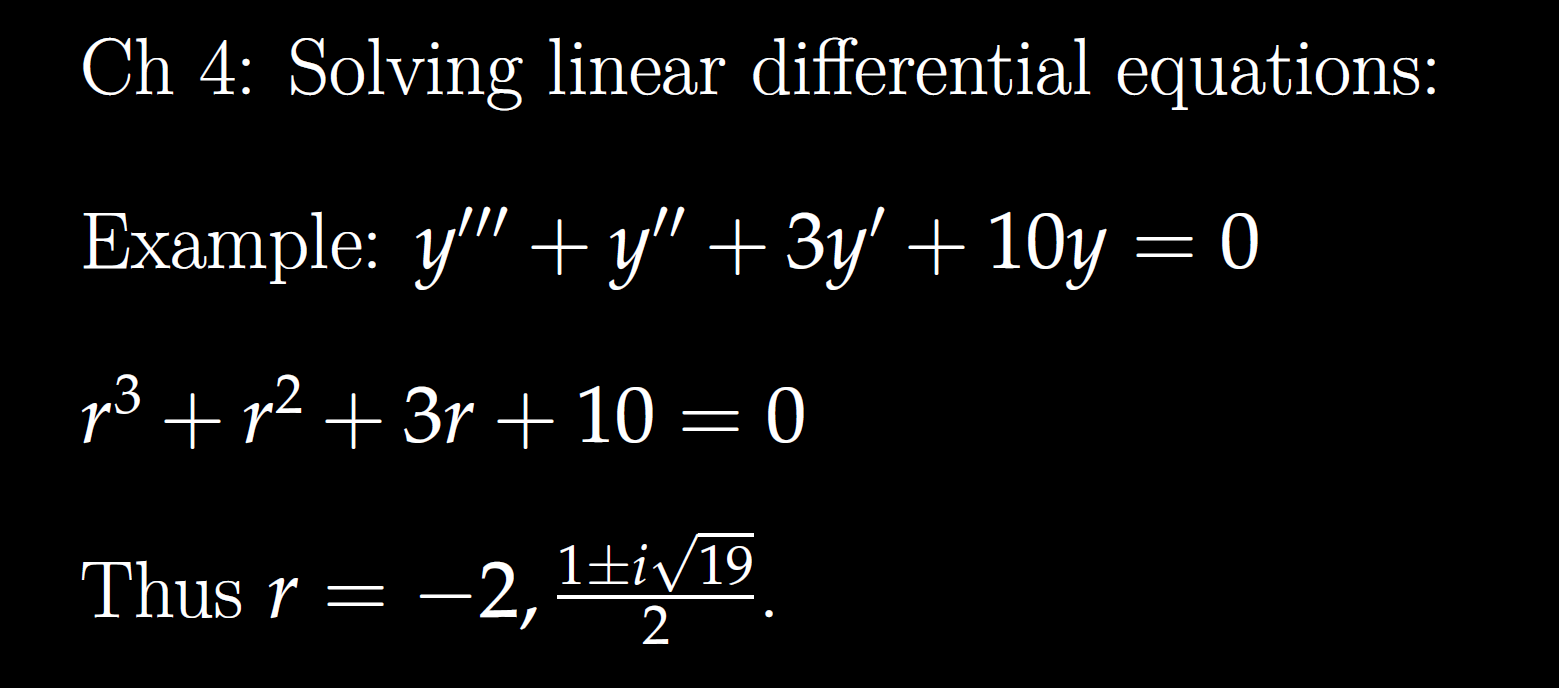 All your problems will involve special factoring cases, so you don’t need to know how to factor higher order polynomials in general.  

Thus you don’t need to know how to factor the characteristic equation for the DE above.
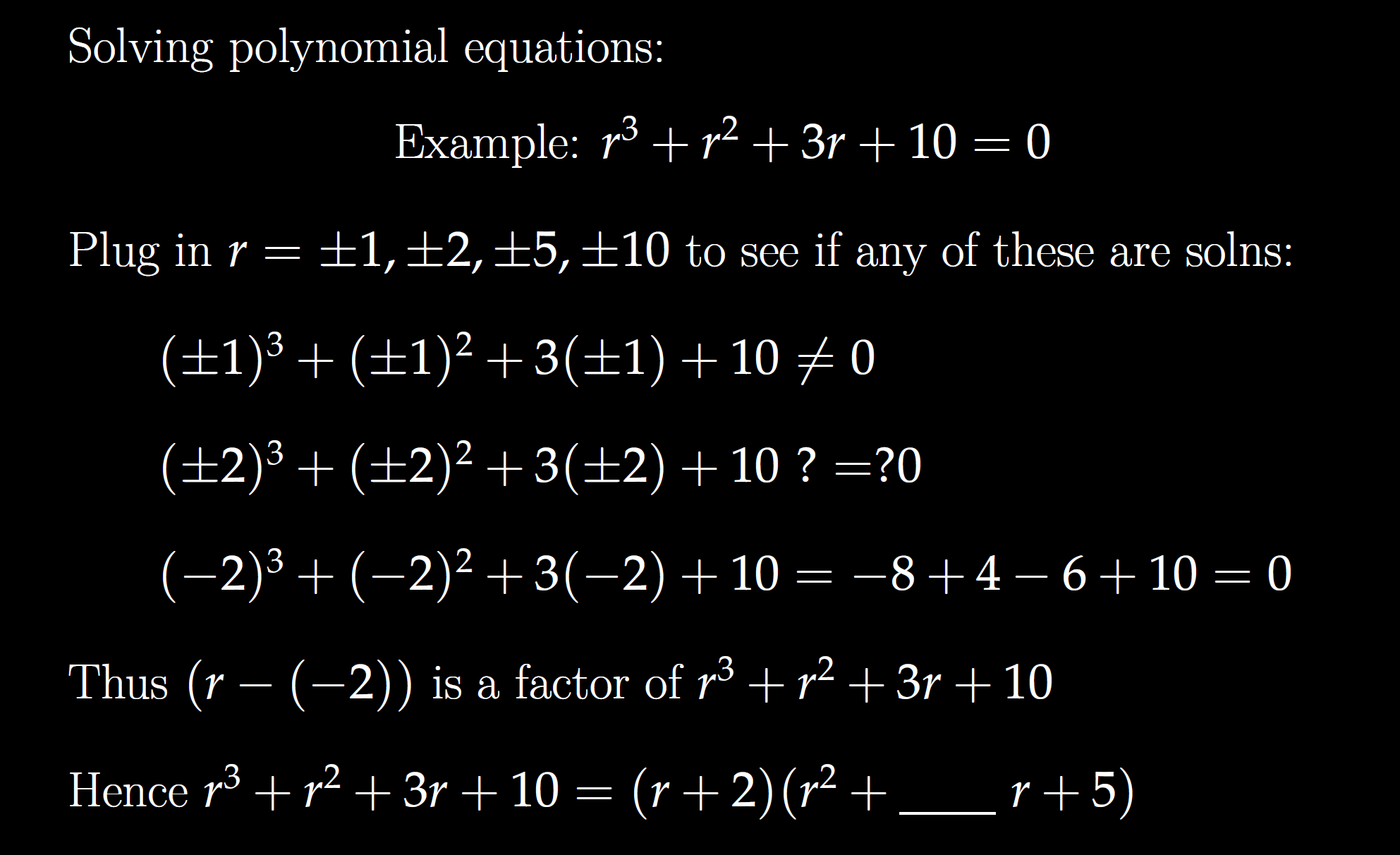 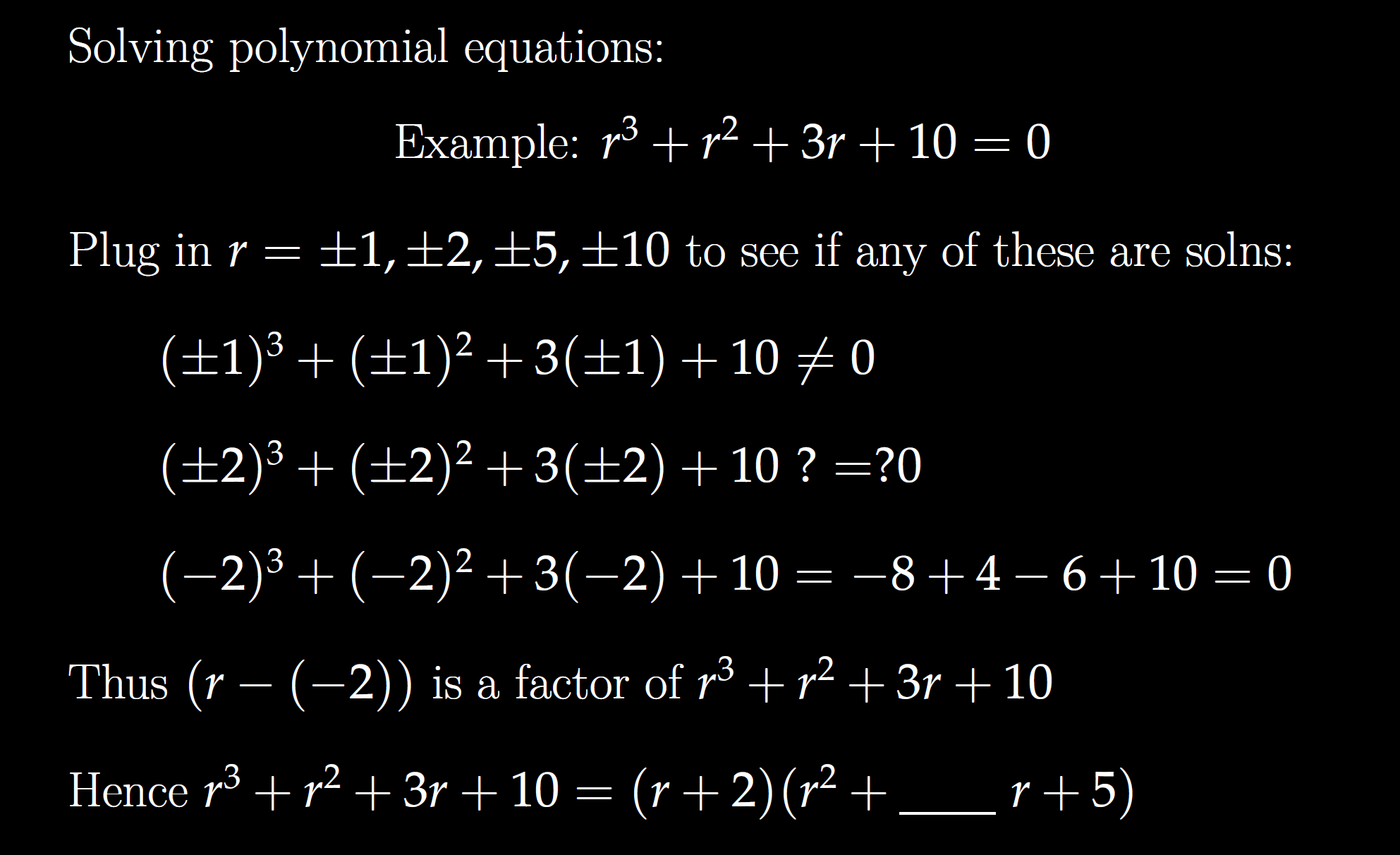 FYI
FYI
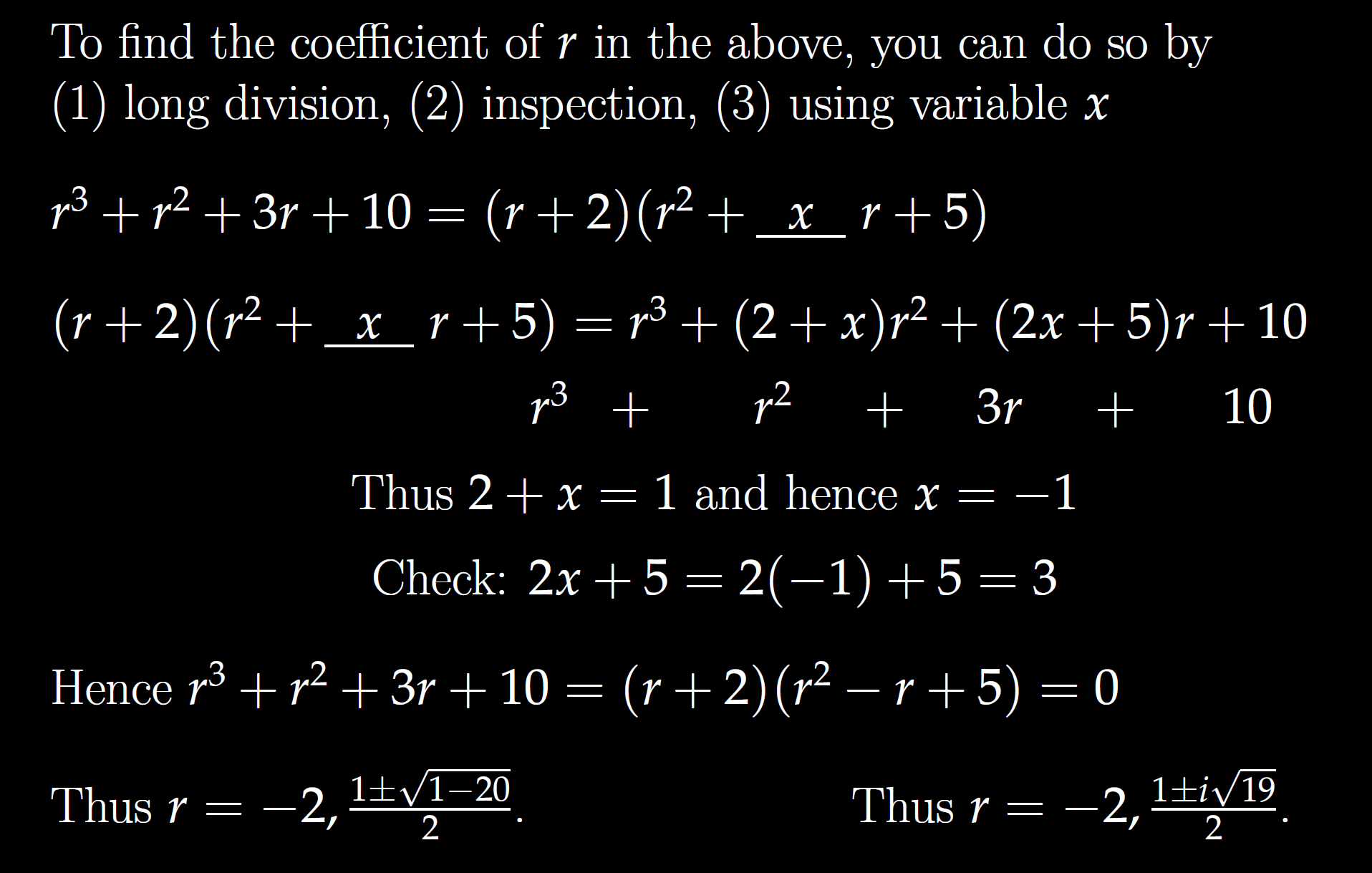 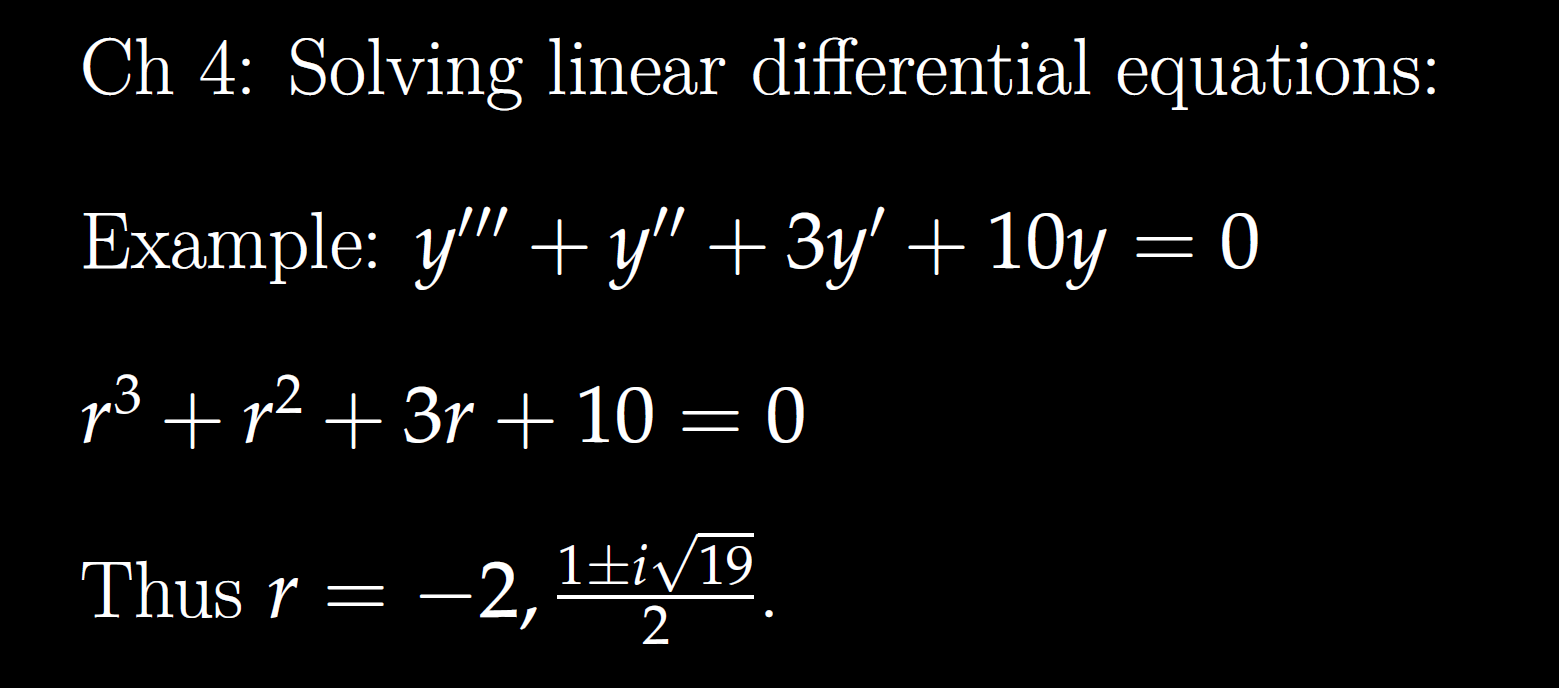 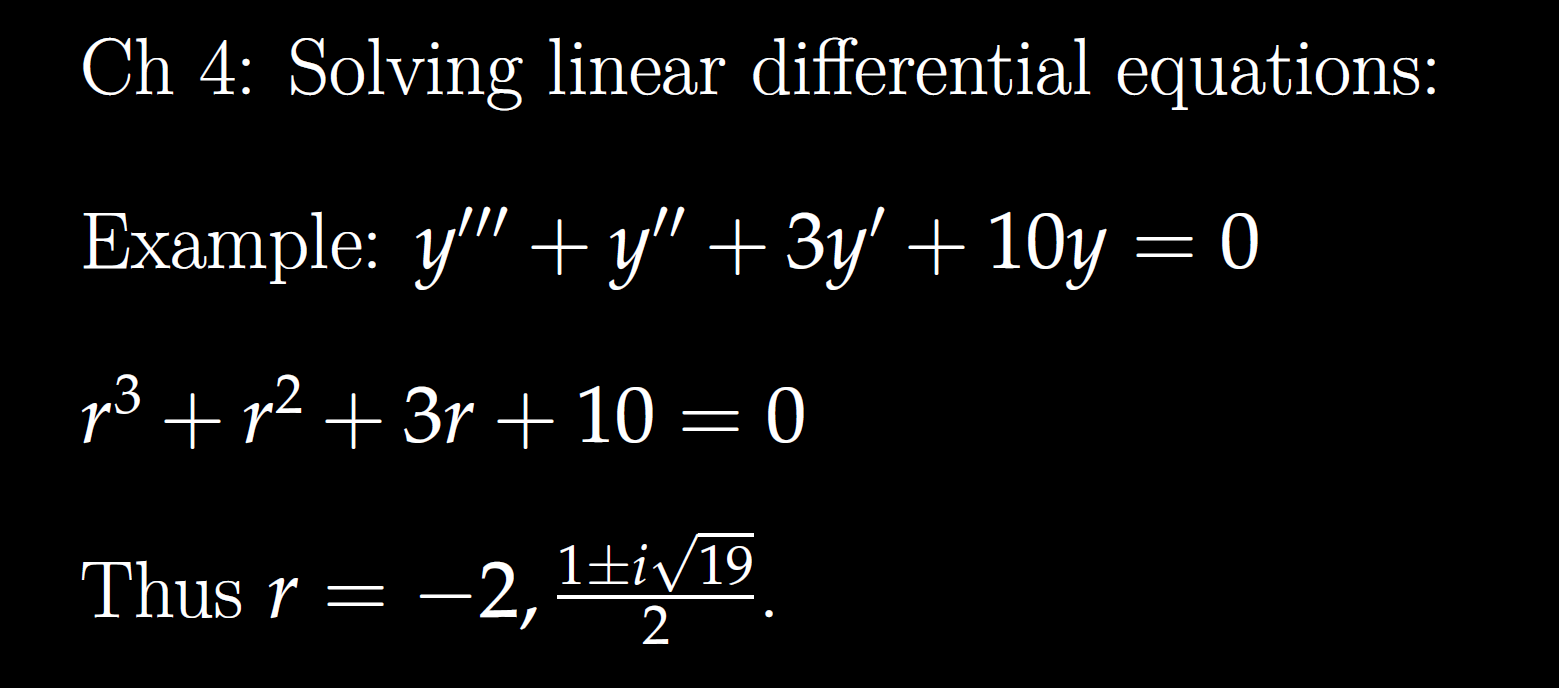 Be able to factor the following:
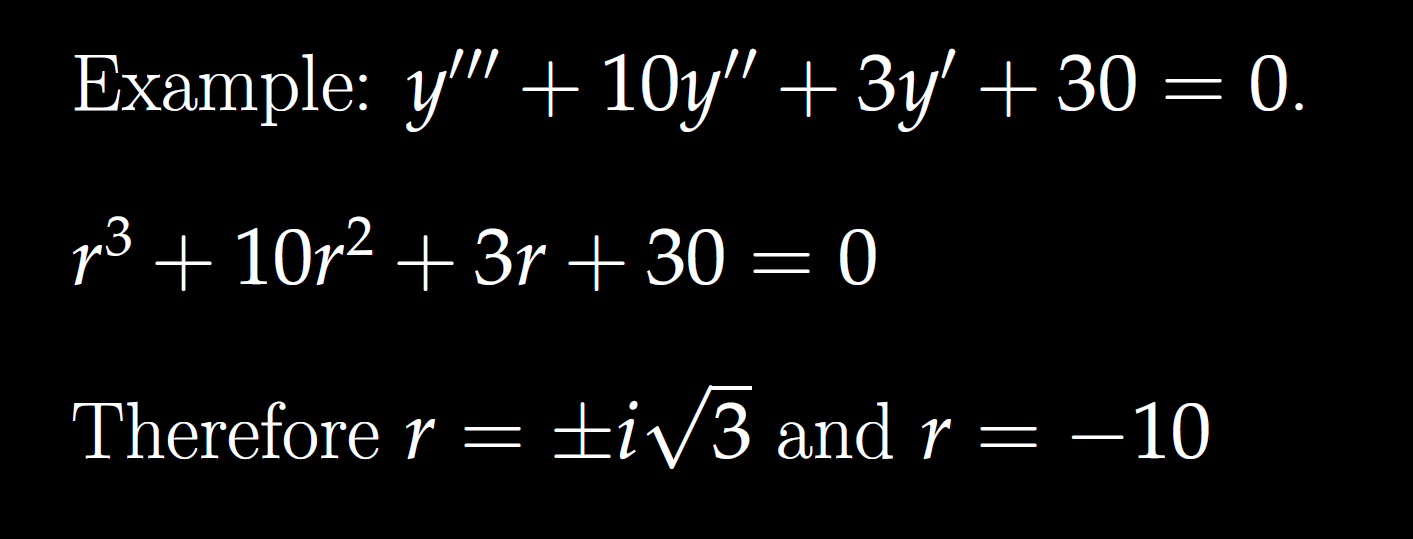 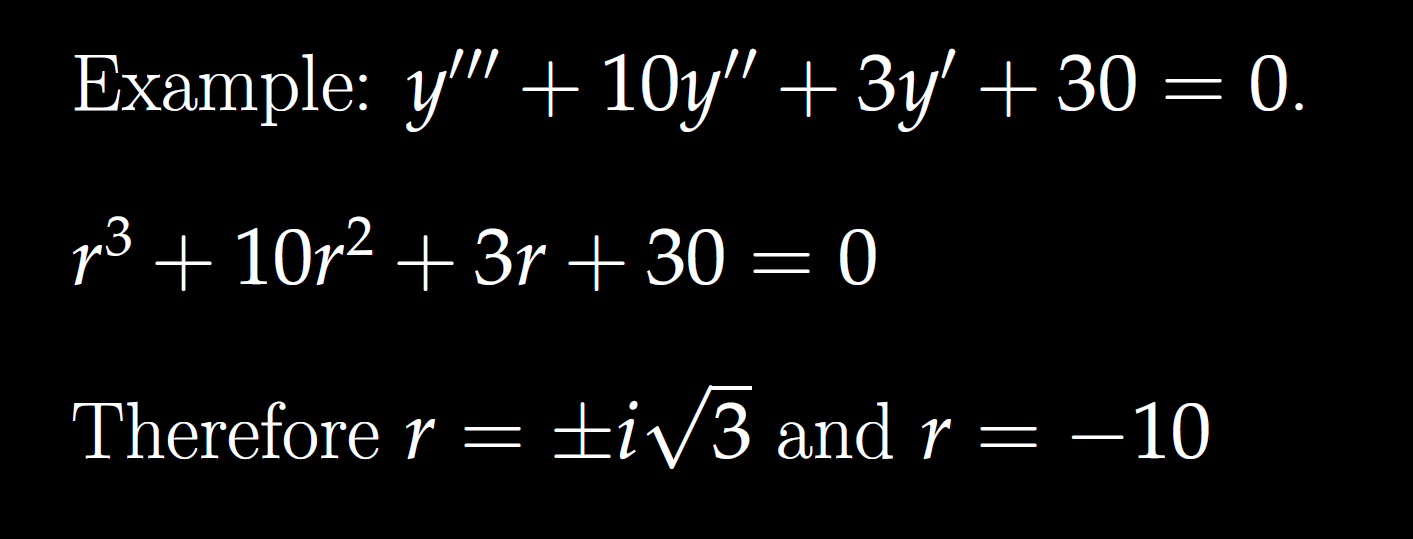 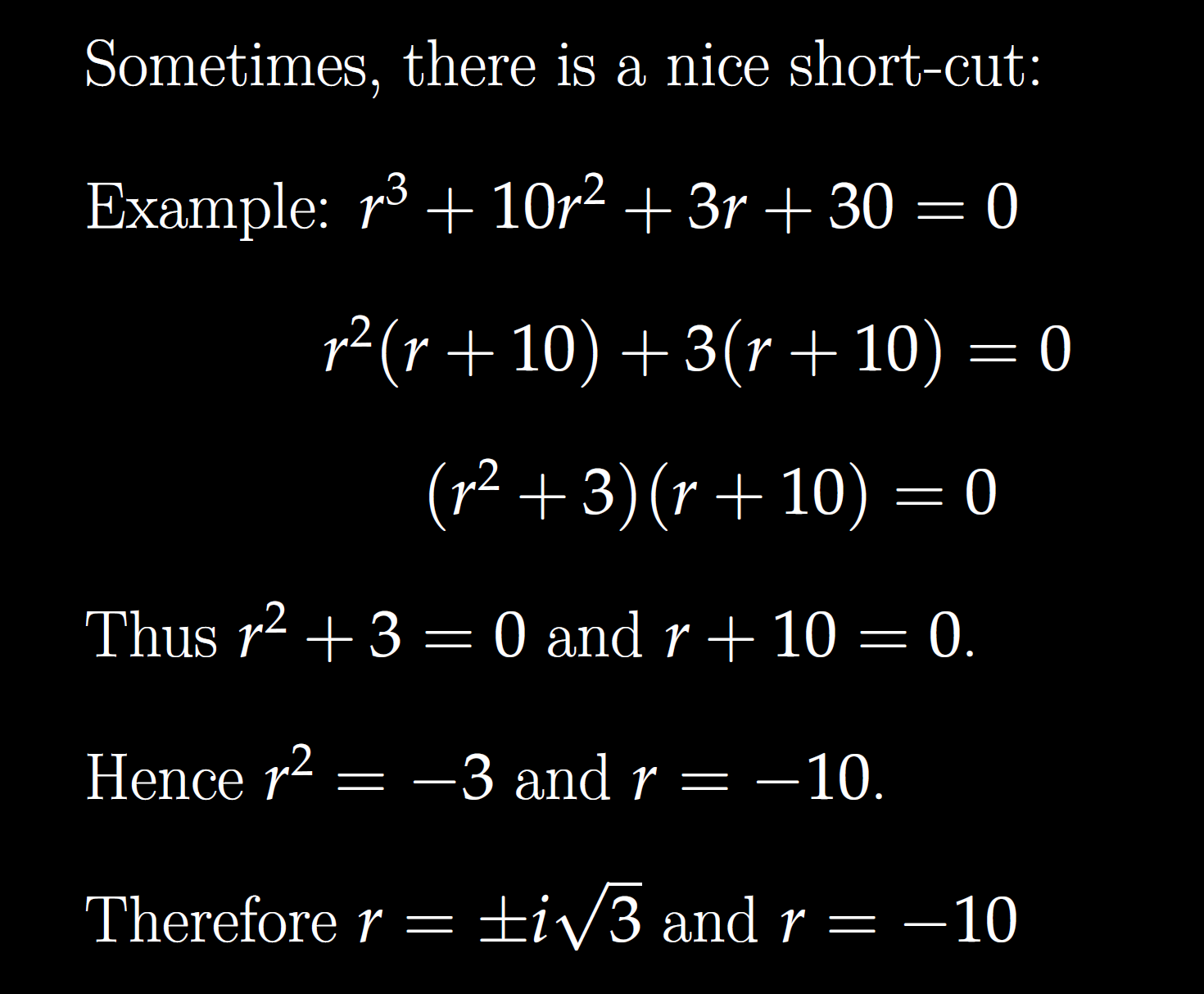 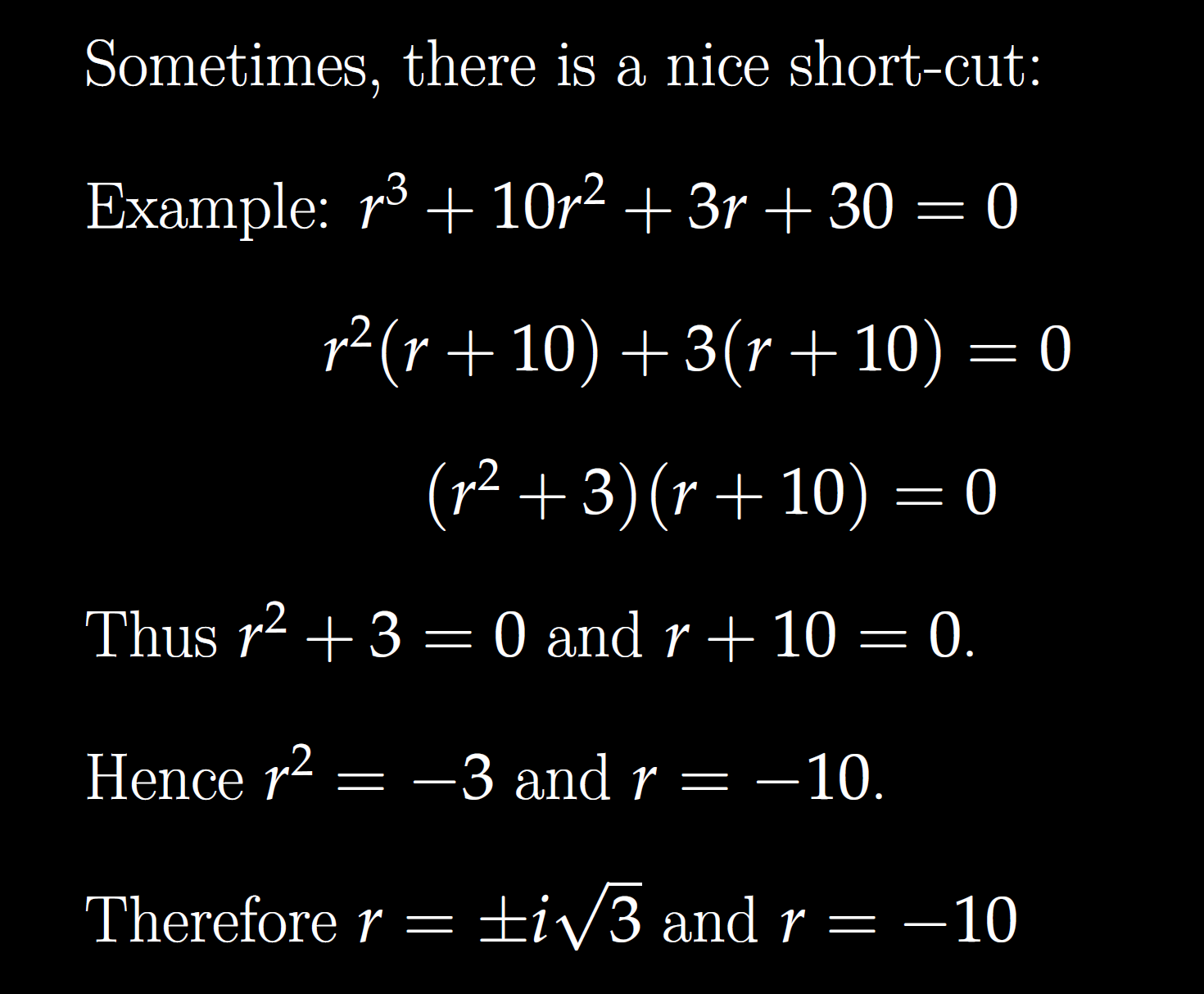 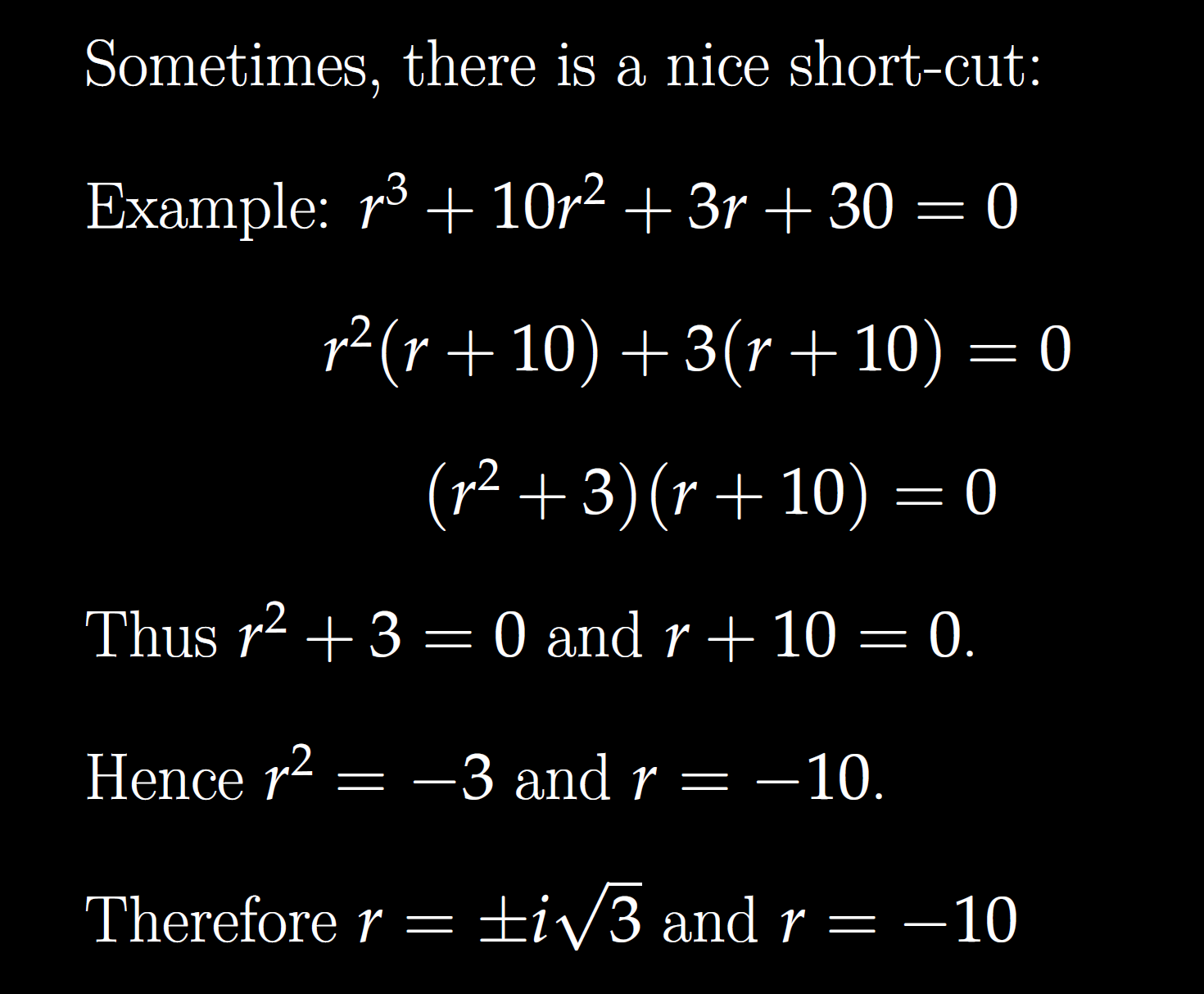 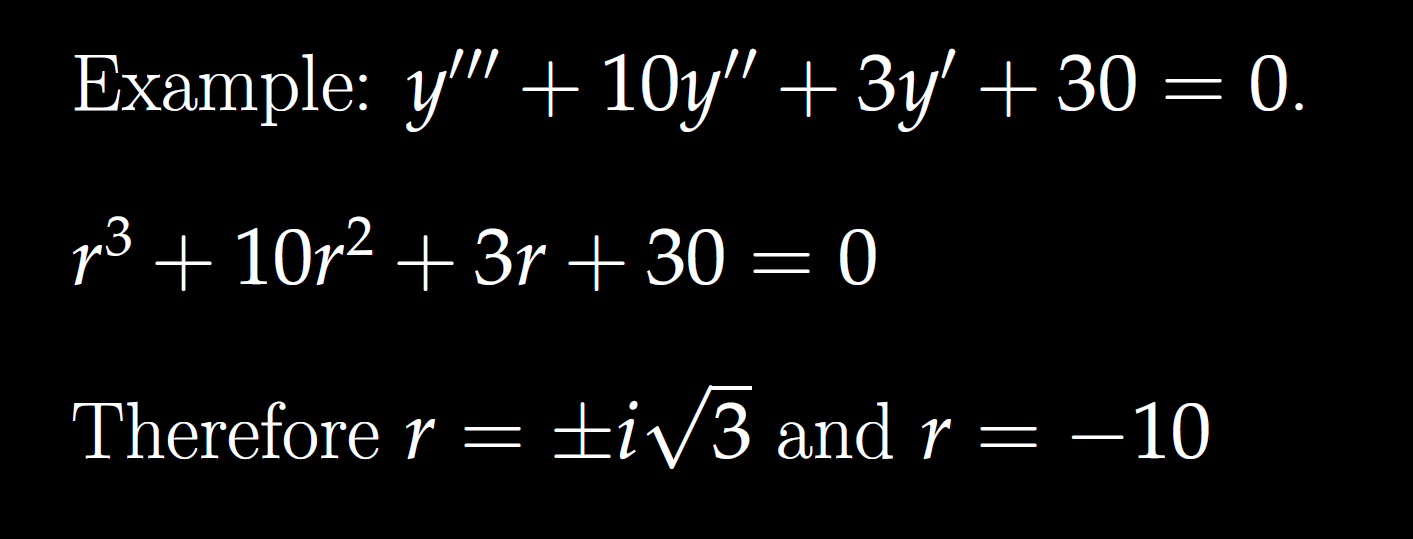 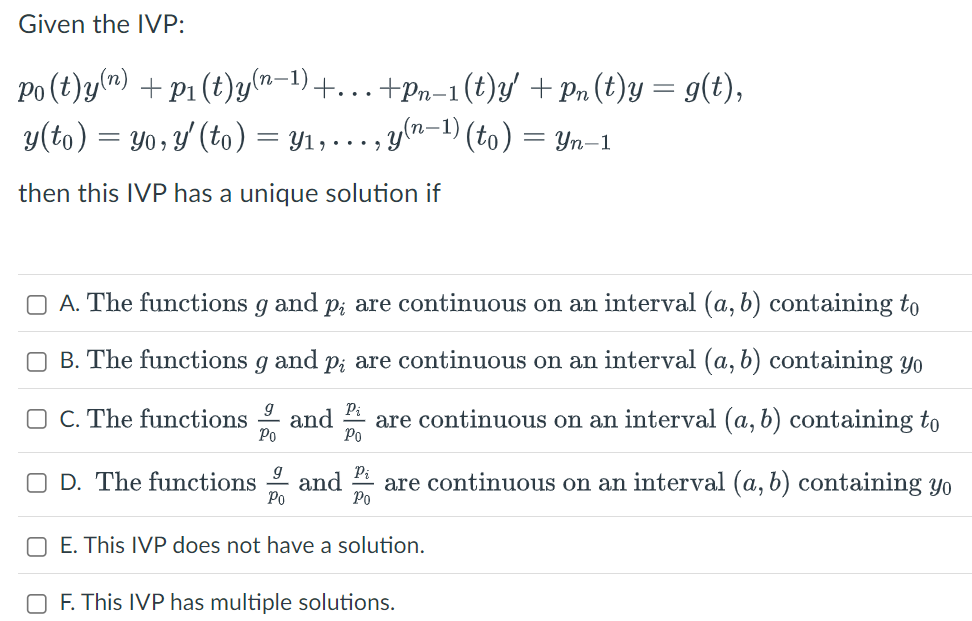 Attendance Quiz 20
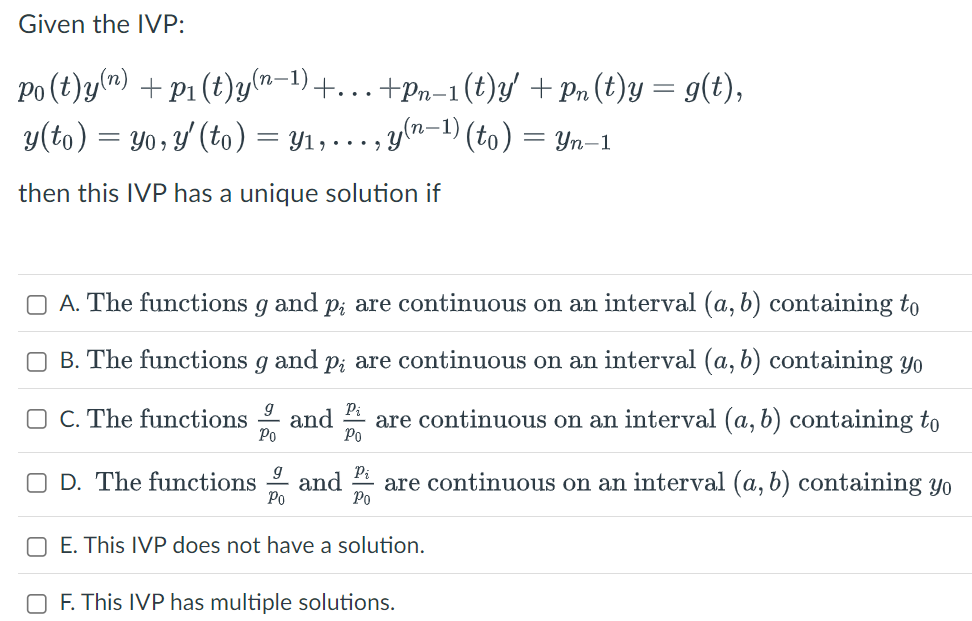 Attendance Quiz 20
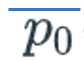 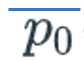 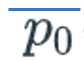 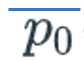 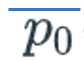 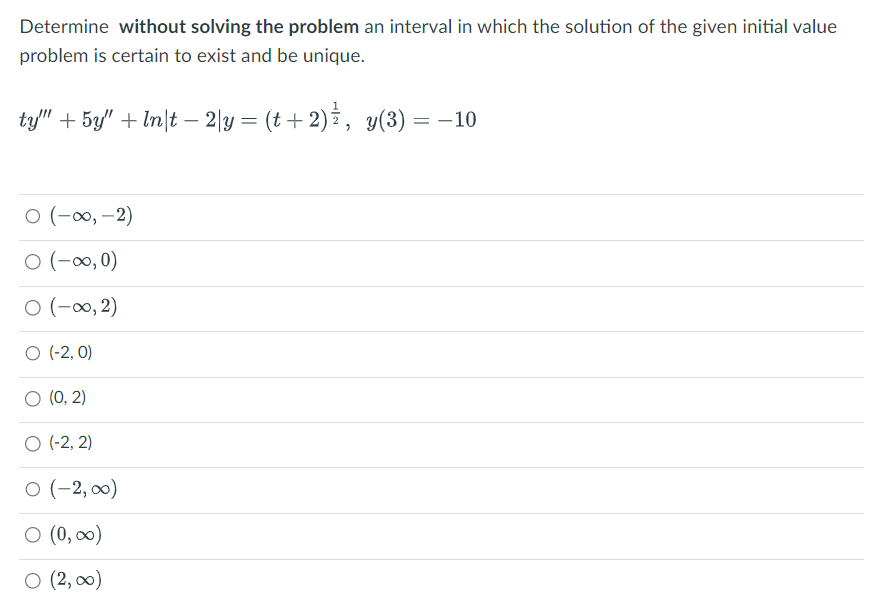 Attendance Quiz 20
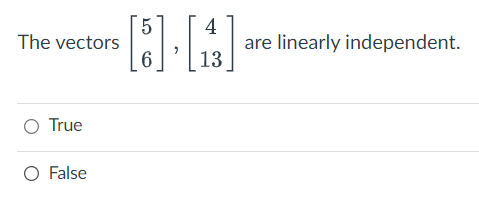 Attendance Quiz 21
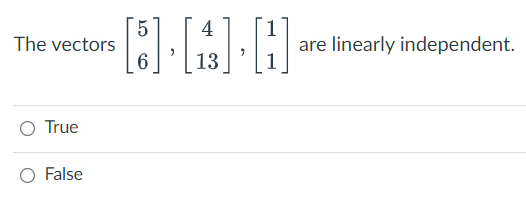 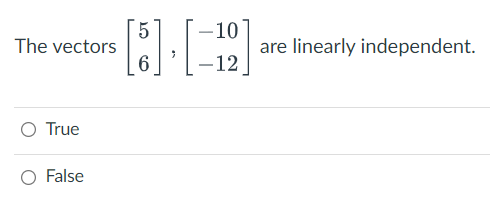 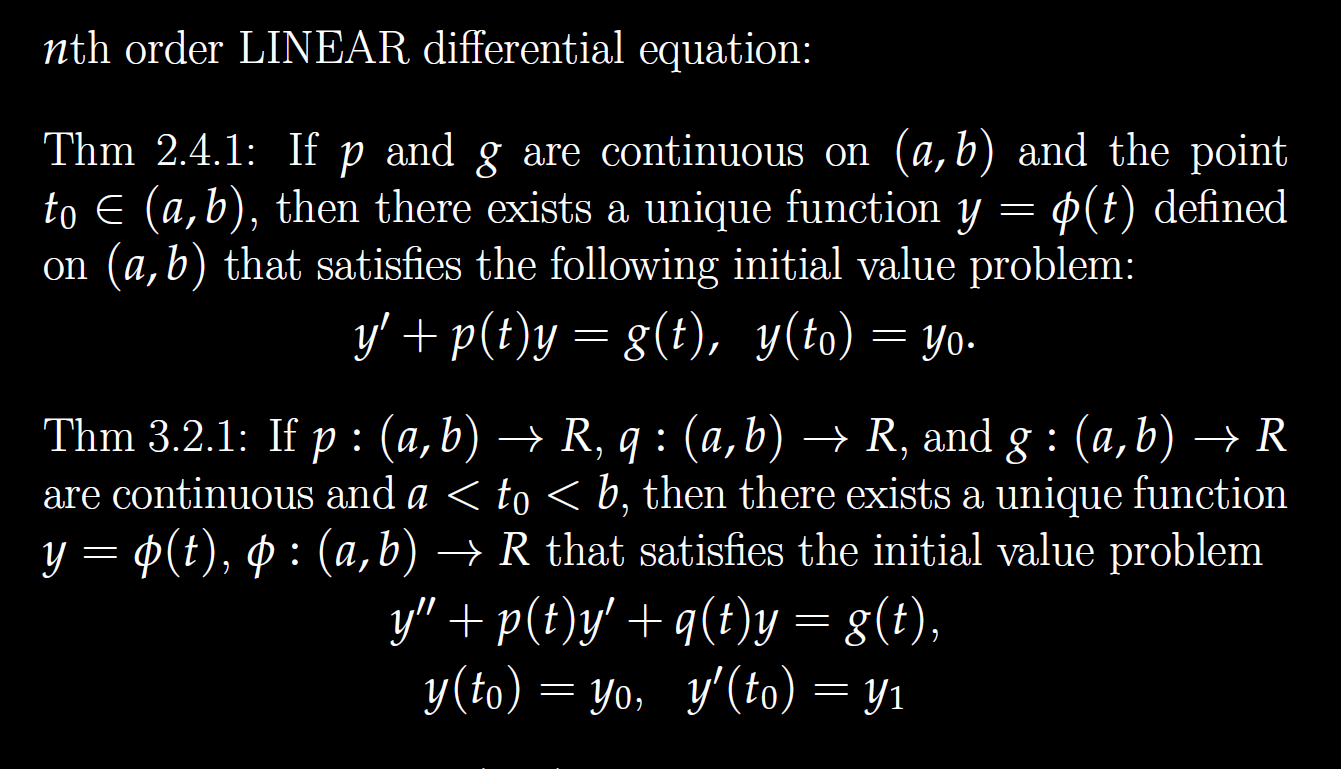 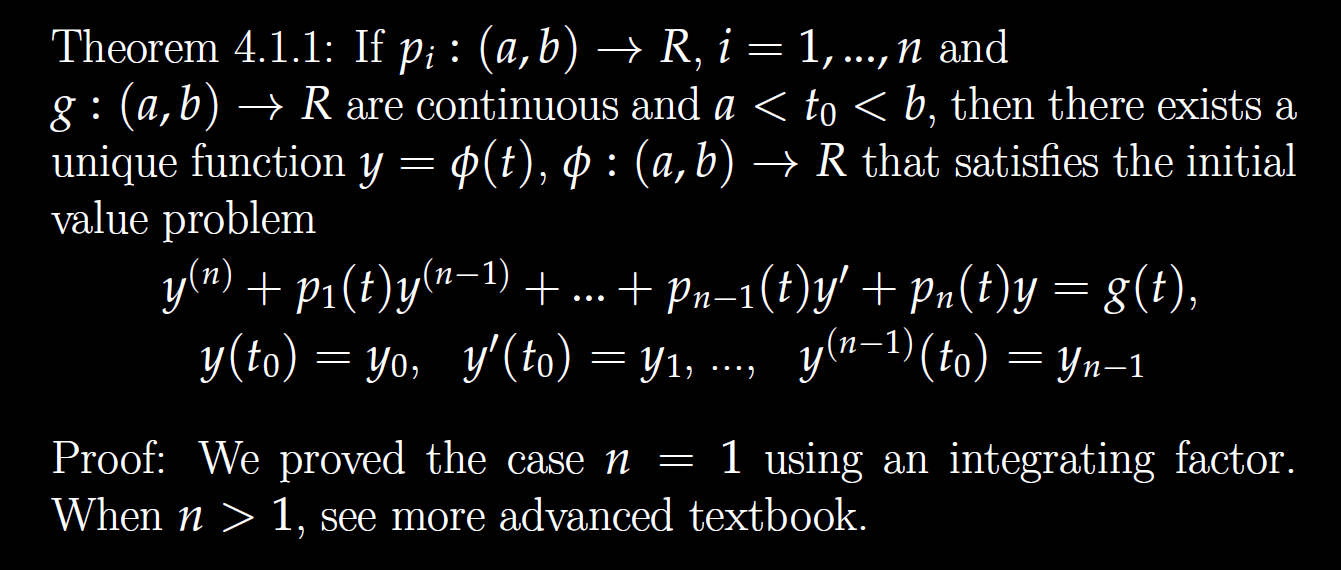 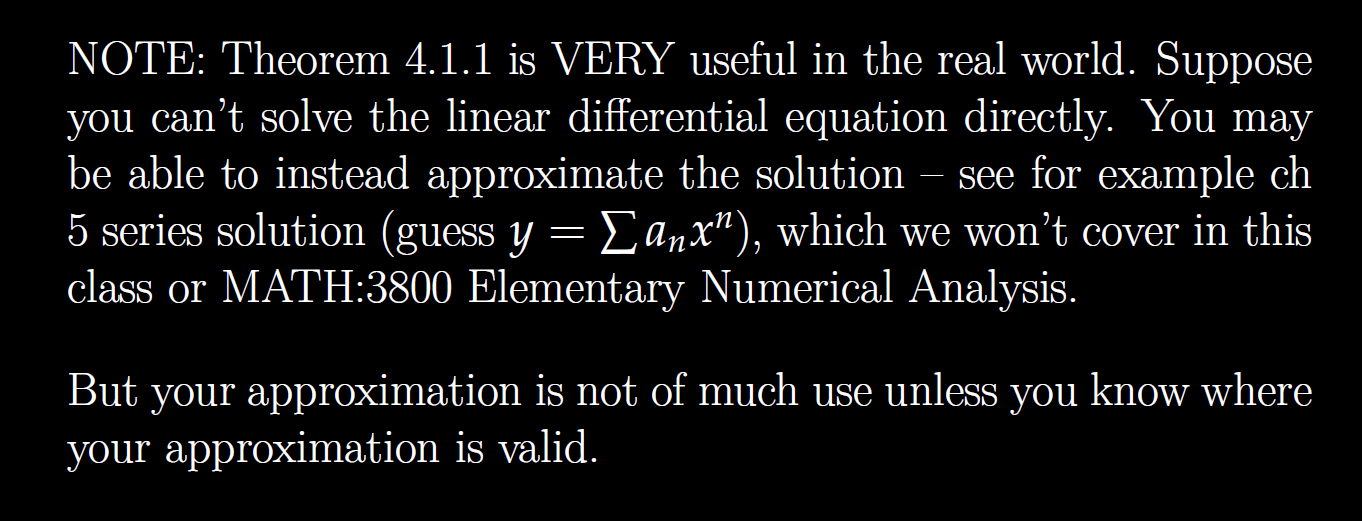 Determine (without solving the problem) an interval in which the solution of the given initial value problem is certain to exist and be unique.
Determine (without solving the problem) an interval in which the solution of the given initial value problem is certain to exist and be unique.
(                            )(                             )(
-4                           1                              5
Determine (without solving the problem) an interval in which the solution of the given initial value problem is certain to exist and be unique.
(                            )(                             )(
-4                           1                              5
t = 0, thus domain is (-4, 1) for the solution to this initial value problem.
Determine (without solving the problem) an interval in which the solution of the given initial value problem is certain to exist and be unique.
(                            )(                             )(
-4                           1                              5
Linear Independence and the Wronskian
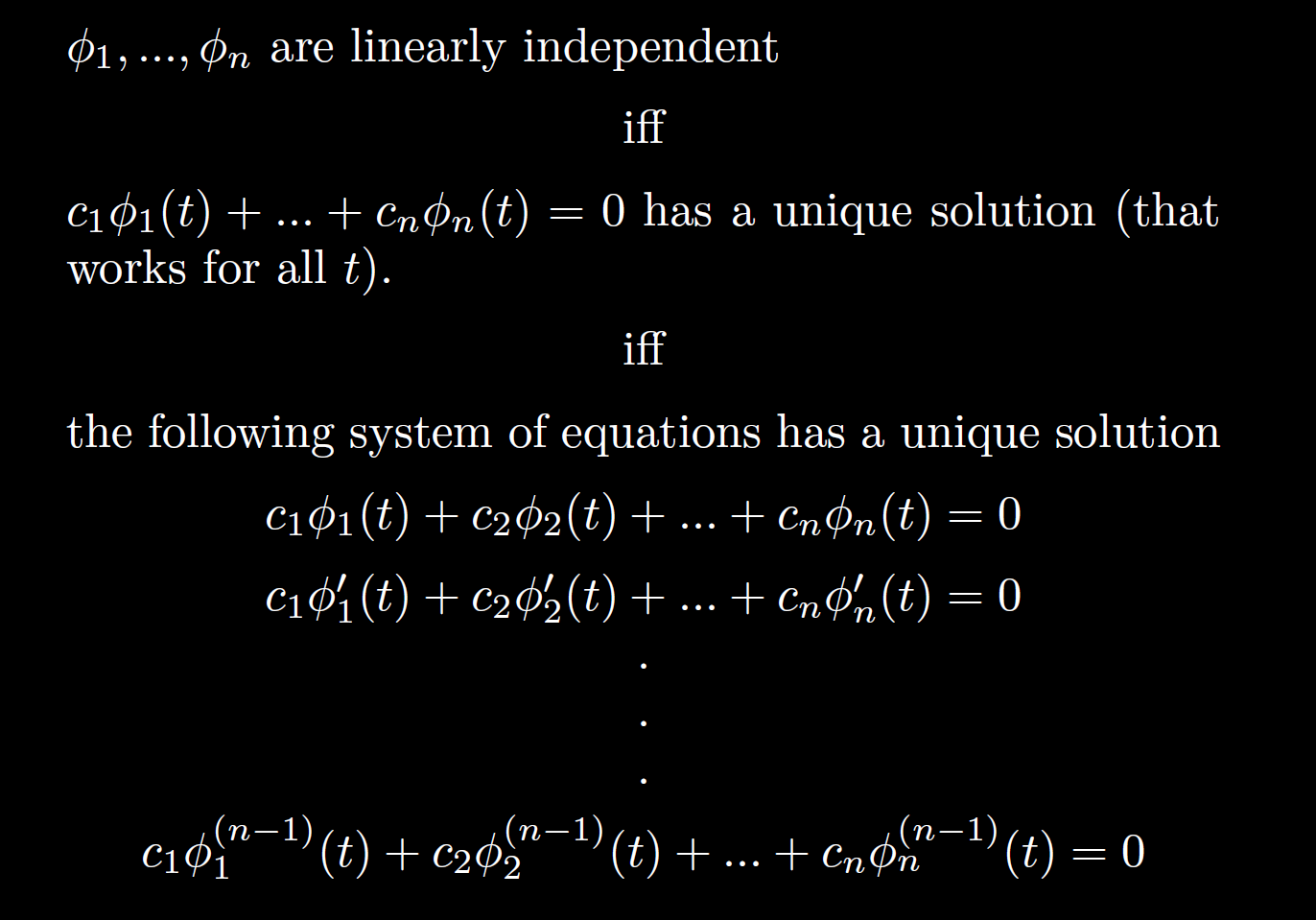 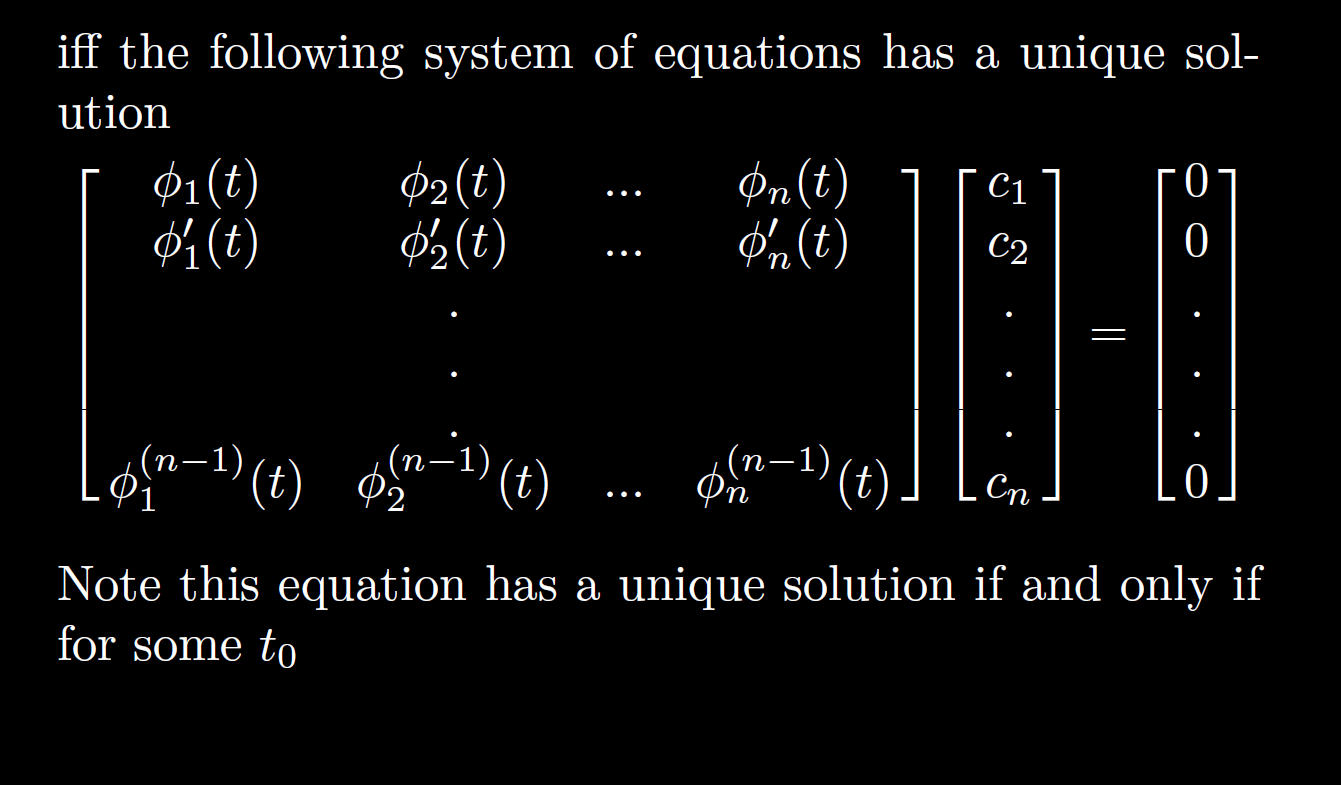 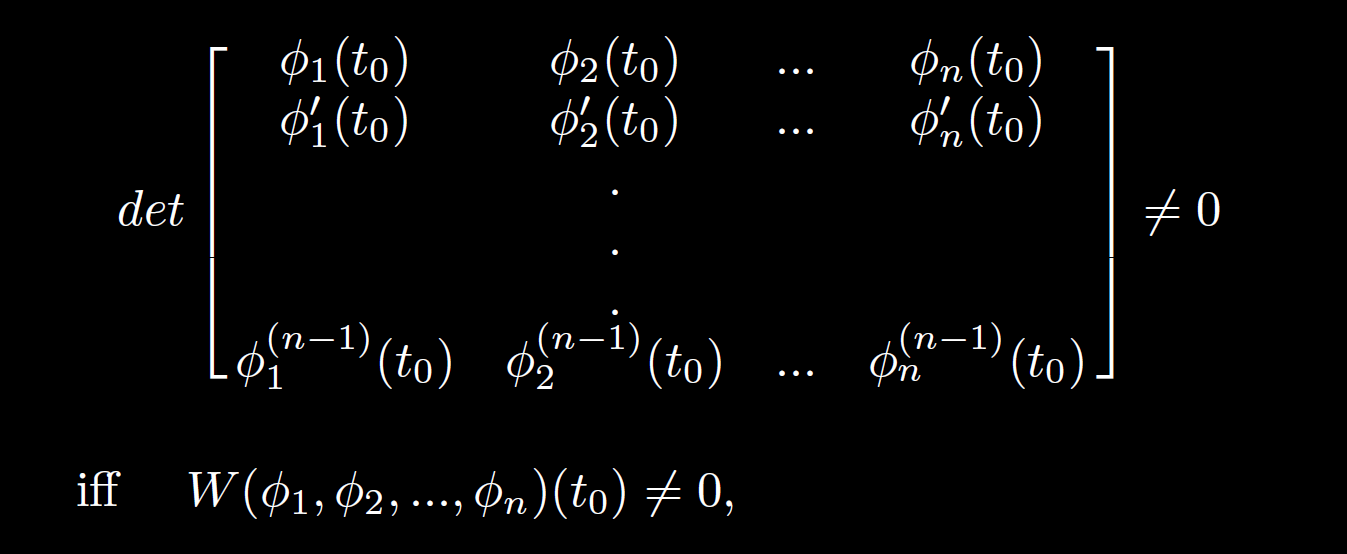 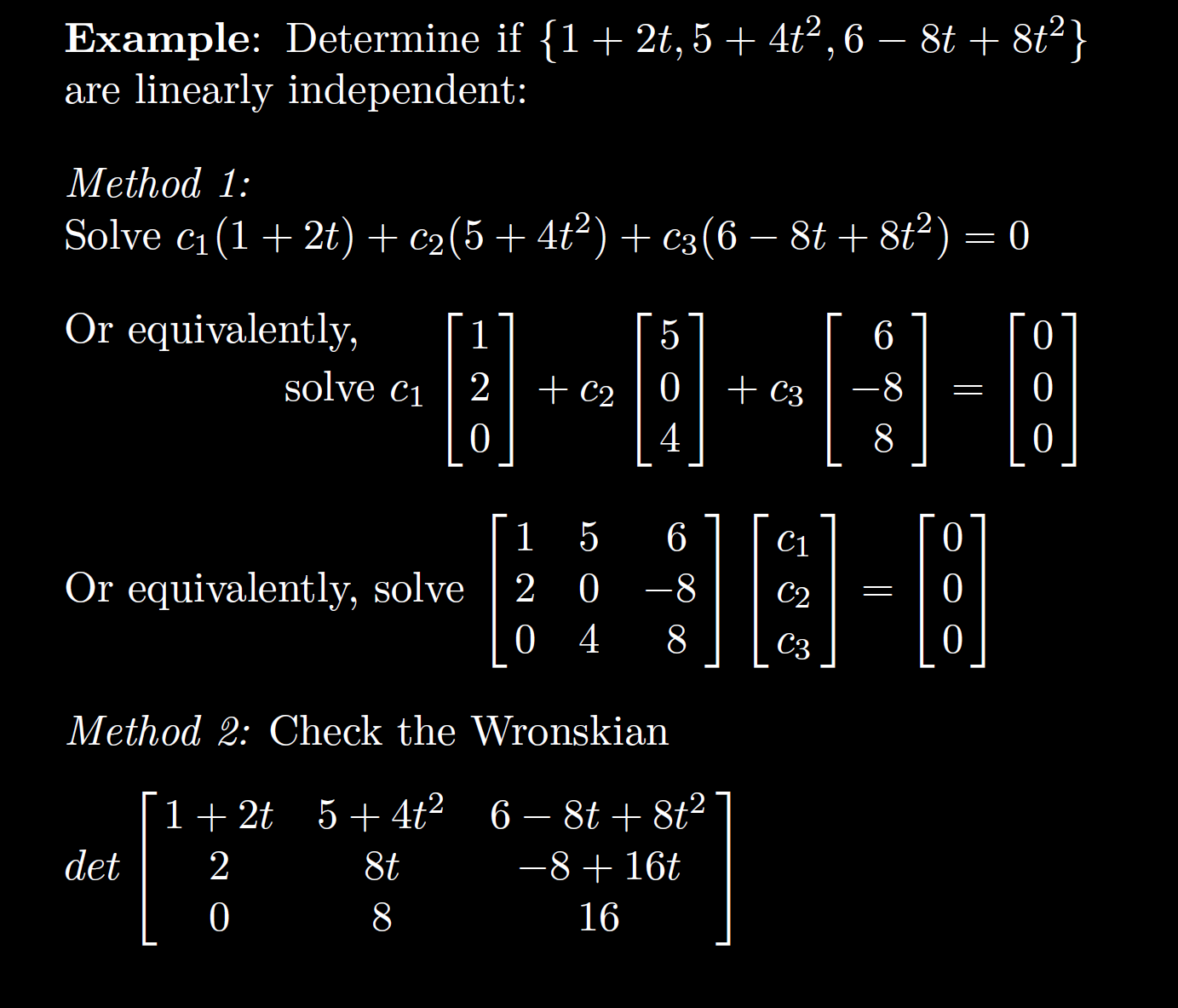 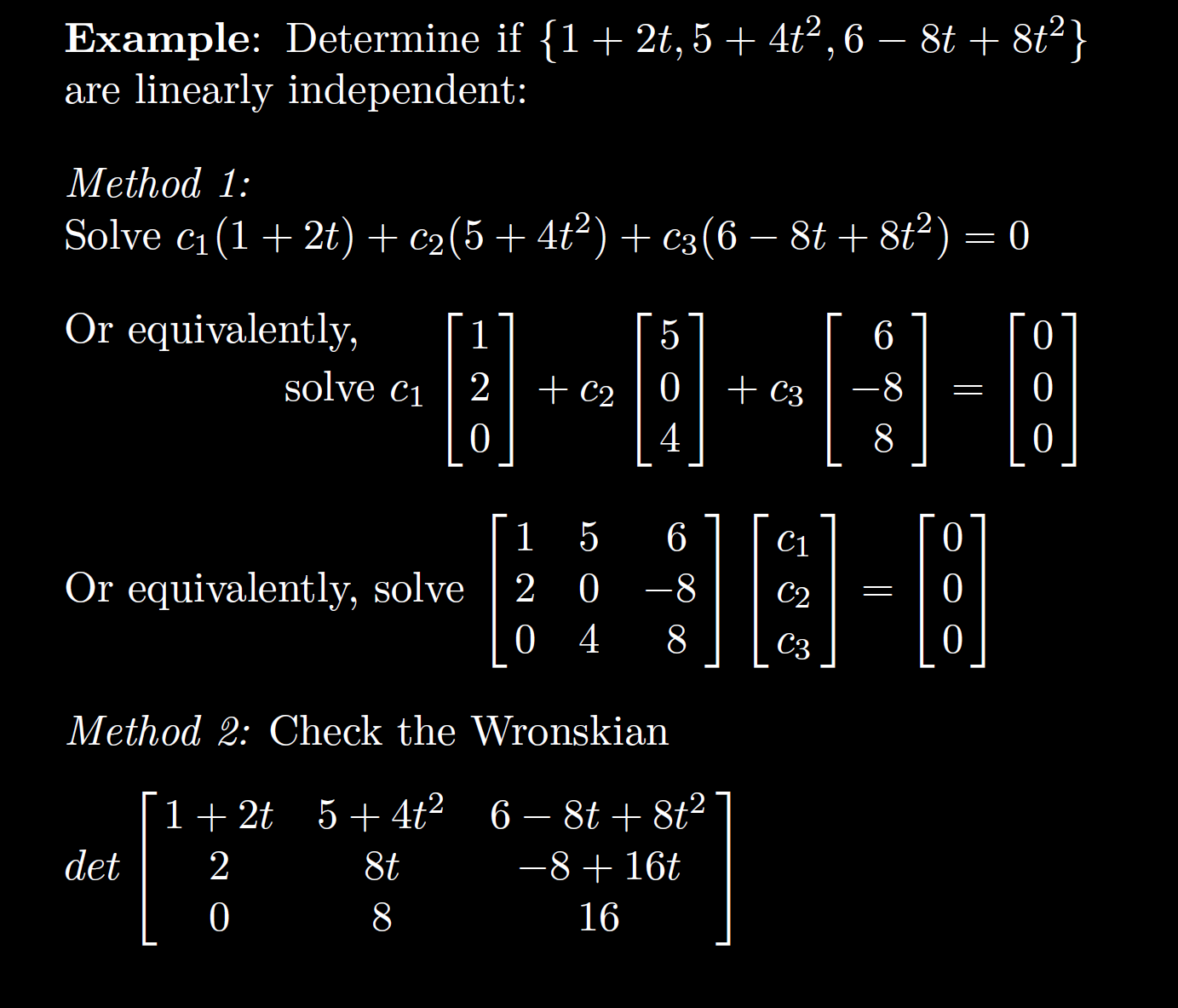 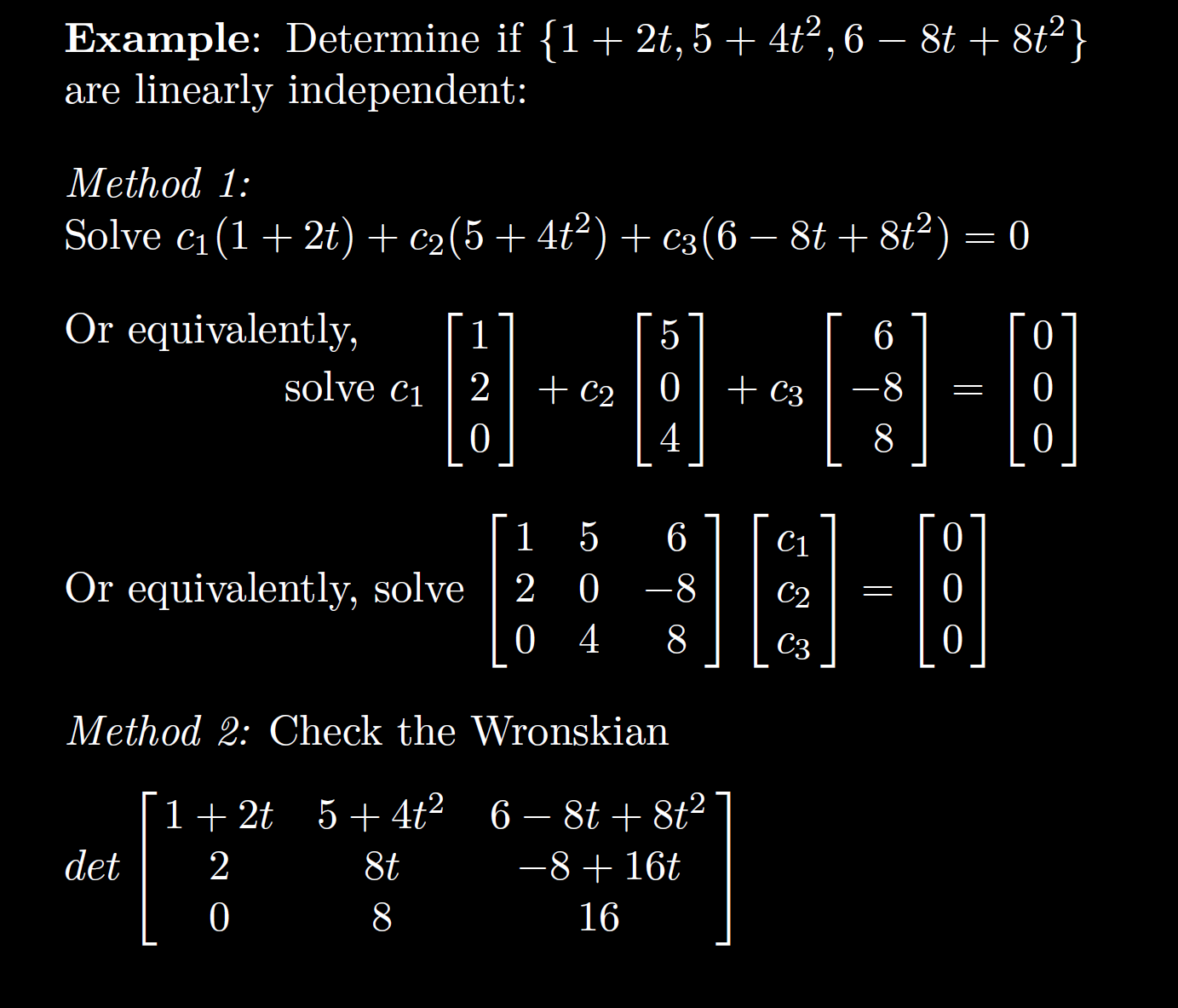 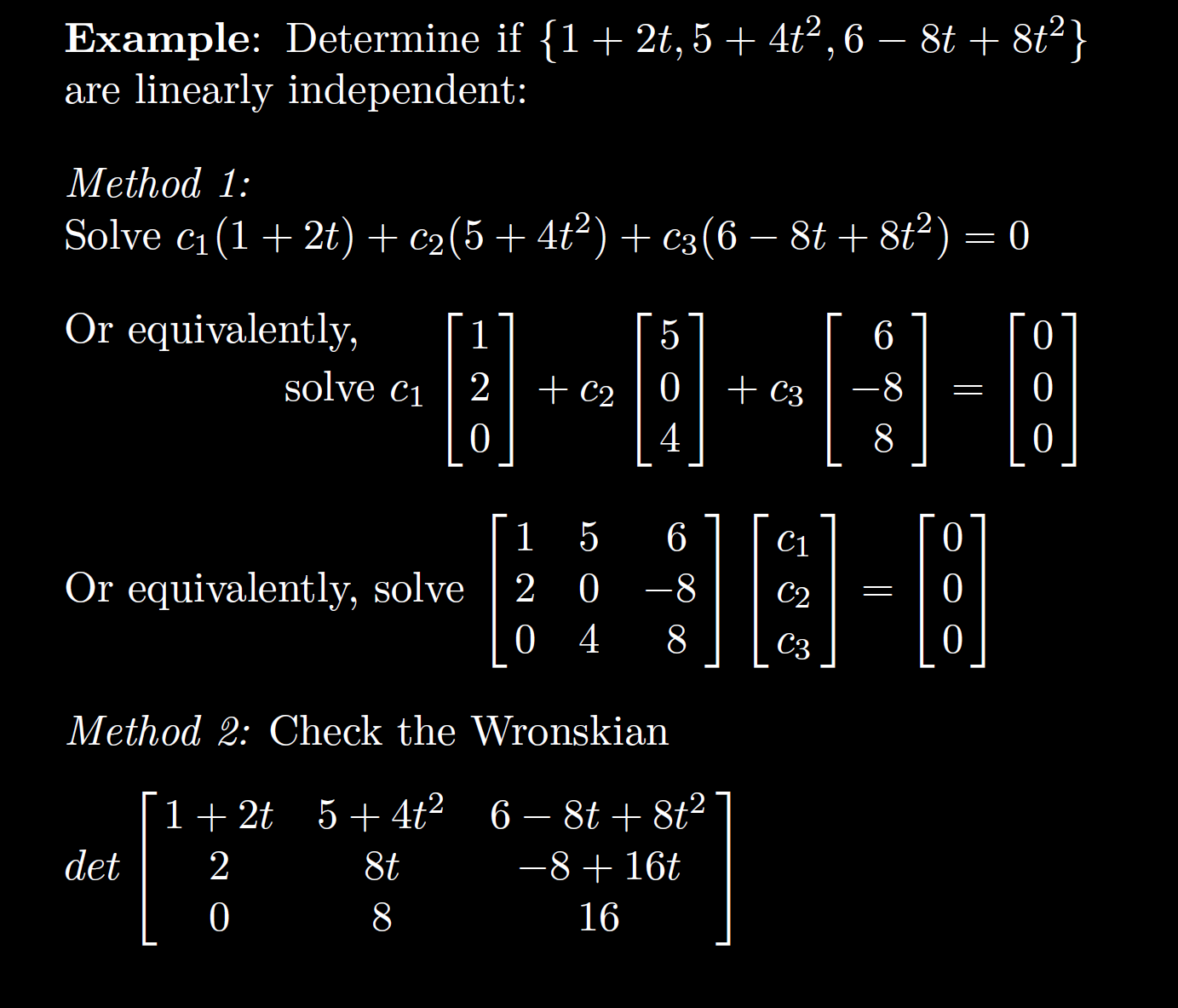 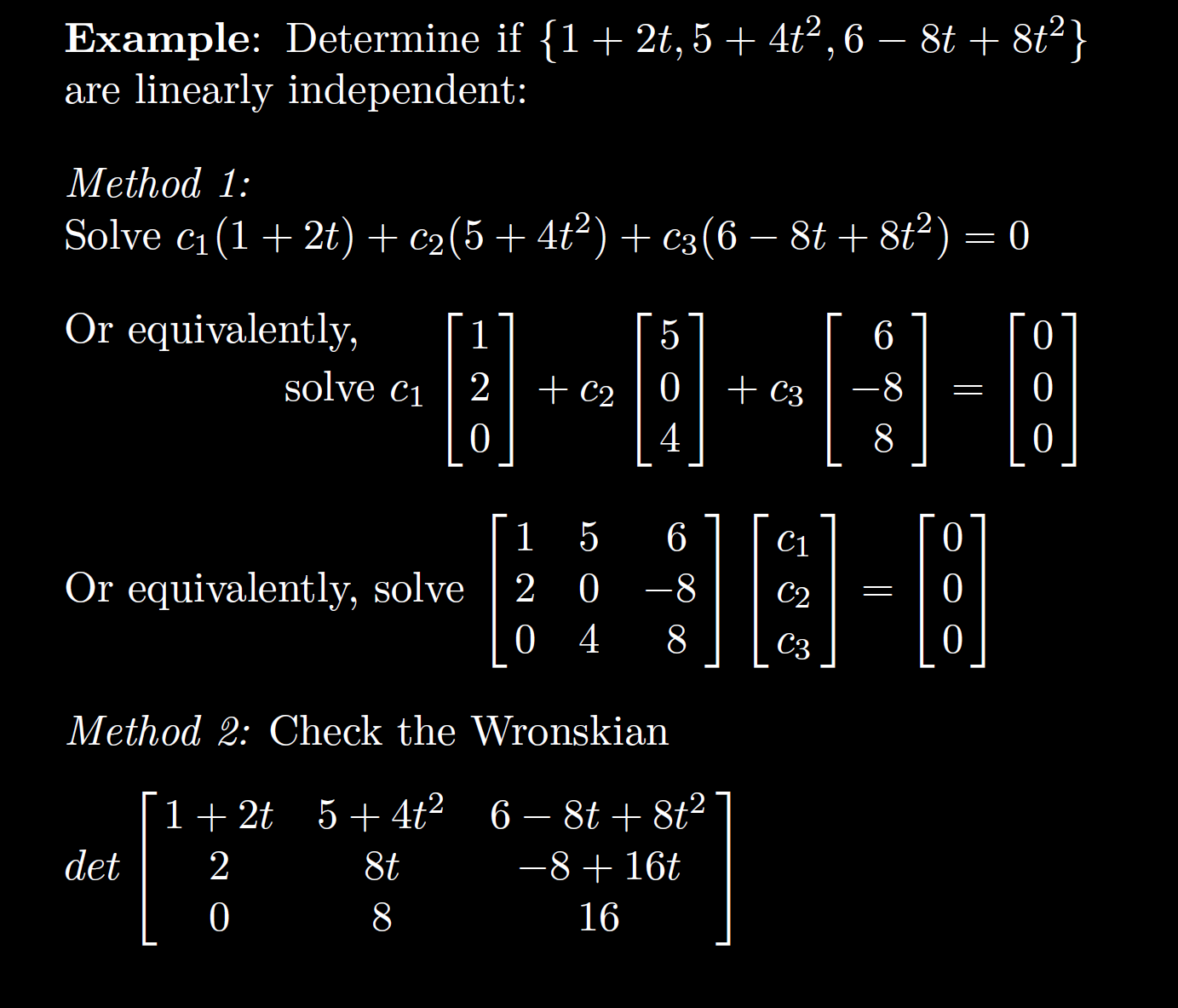 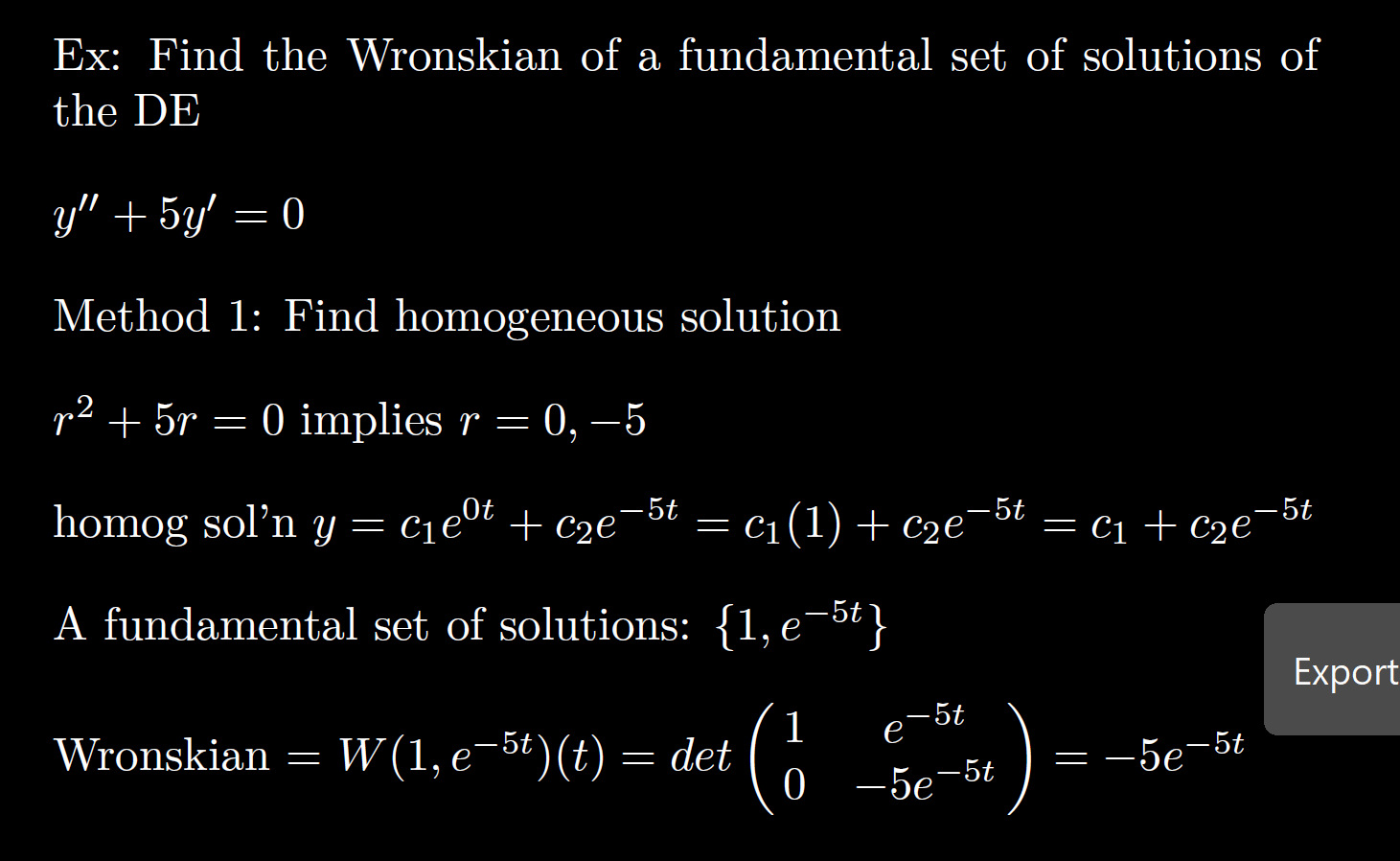 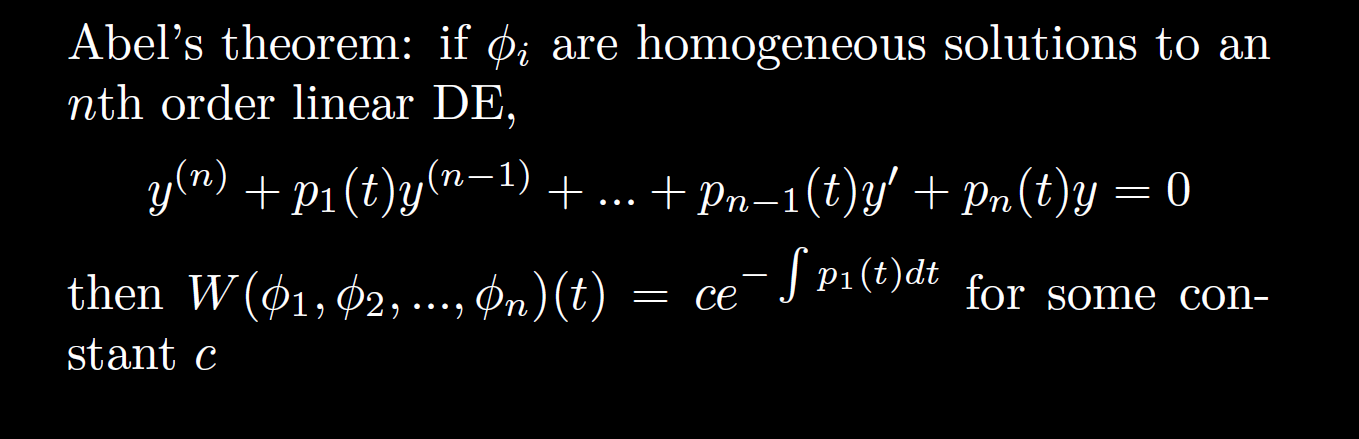 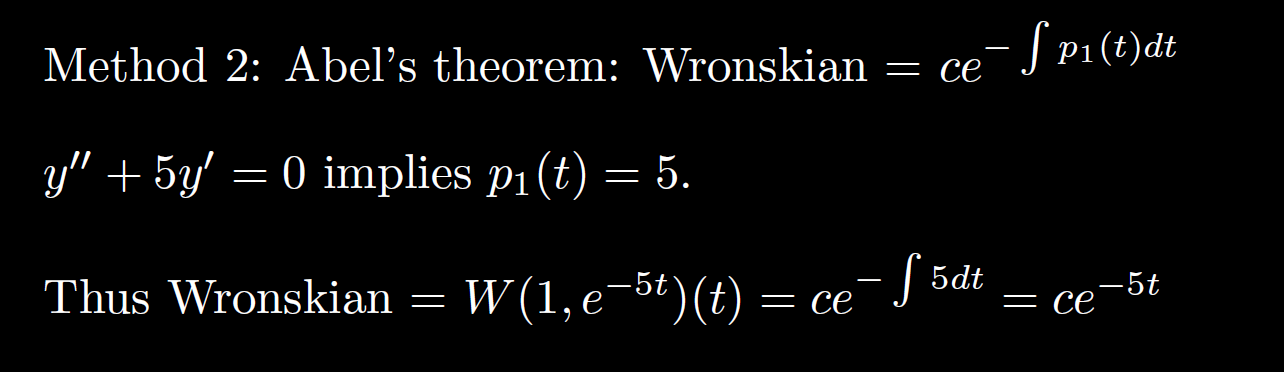 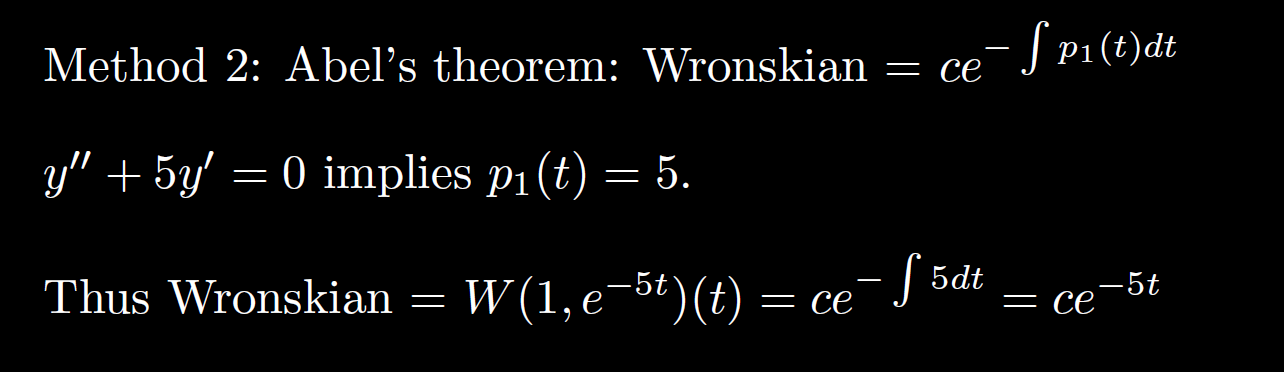 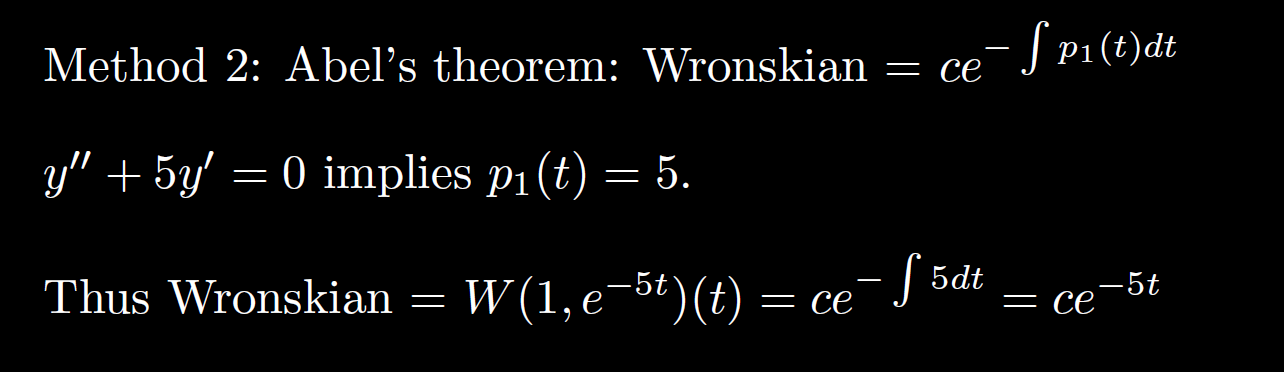 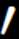 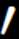 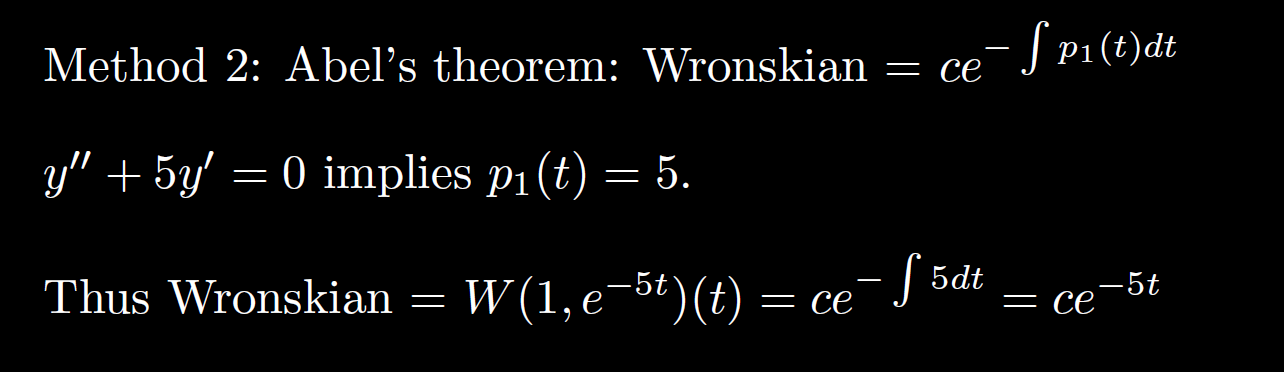 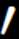 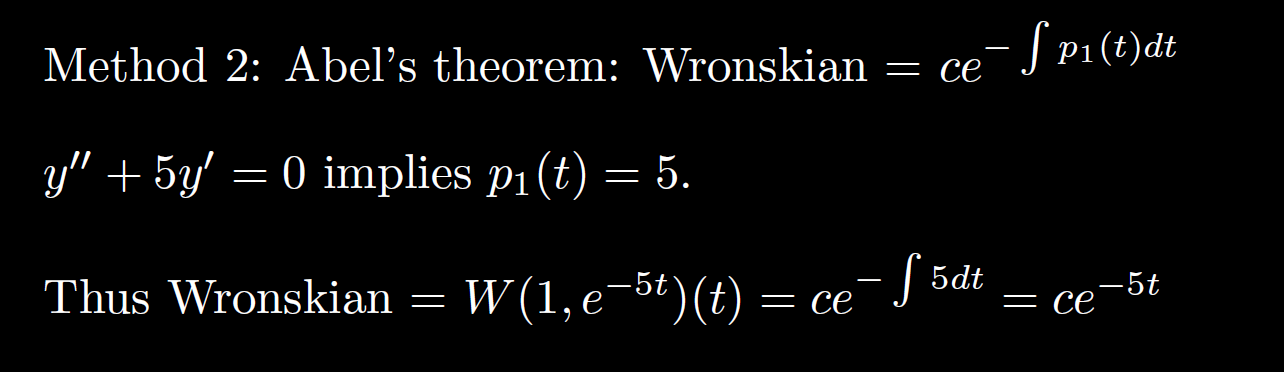 0
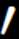 0
k
= C
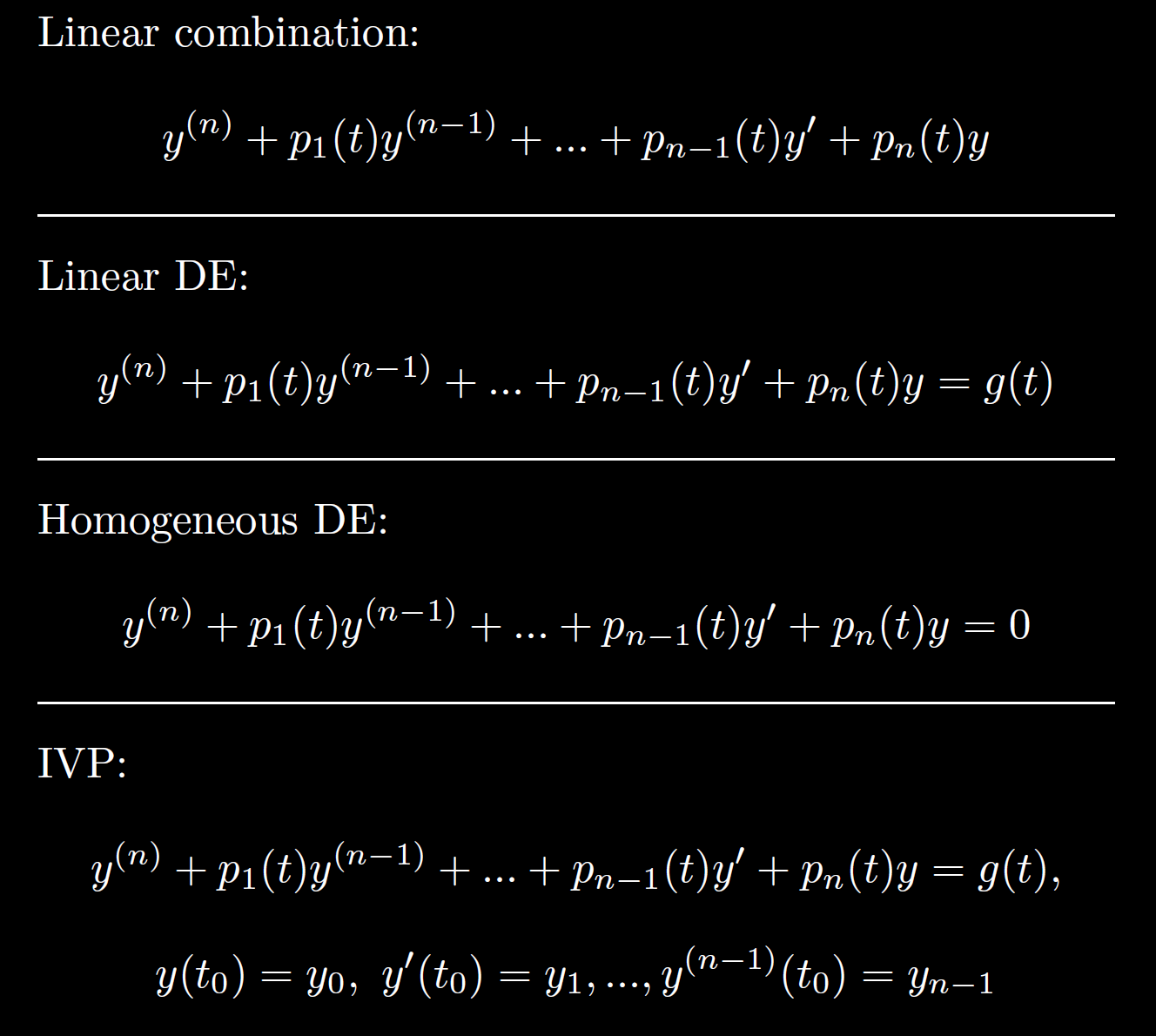 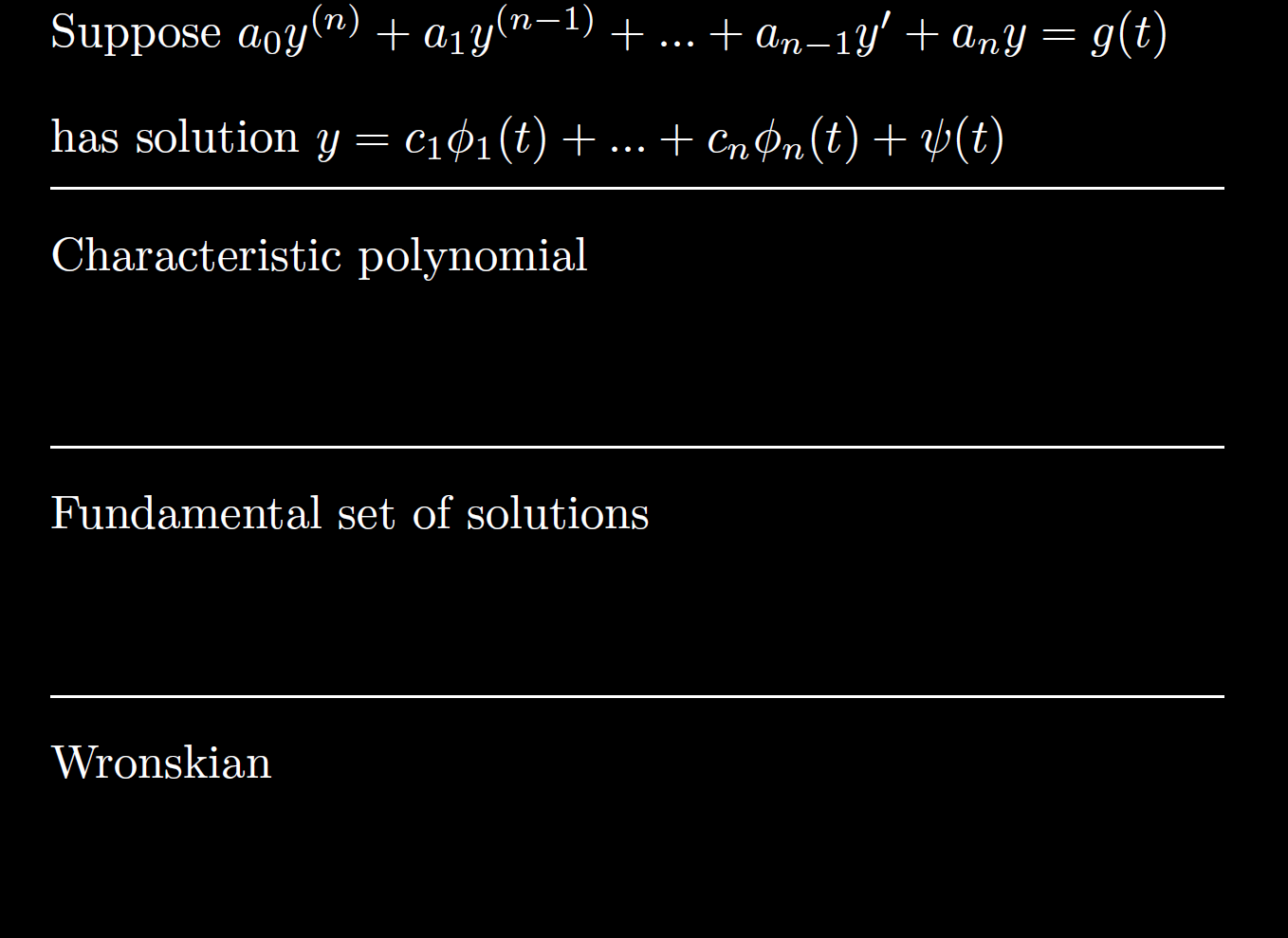